Звіт  директора ДНЗ № 2 Гусак Наталії Володимирівни перед колективом та громадськістюза 2020-2021 н.рік
Порядок денний:
Звіт директора
Обговорення звіту ( виступи батьків, членів колективу та громадськості)
Групові приміщення
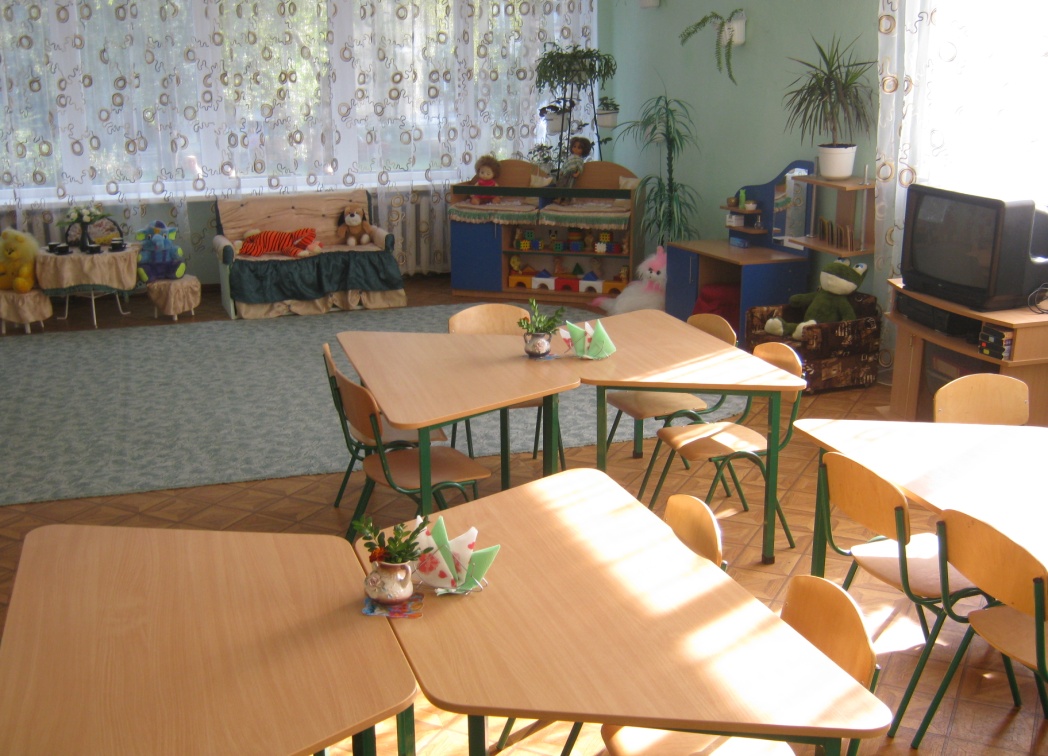 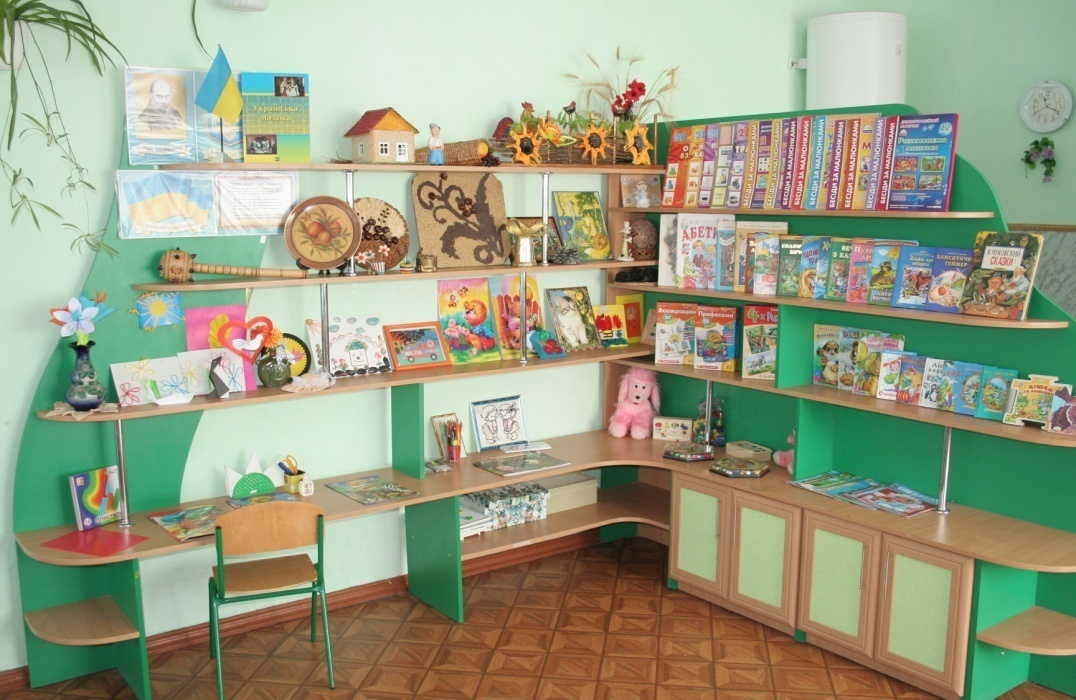 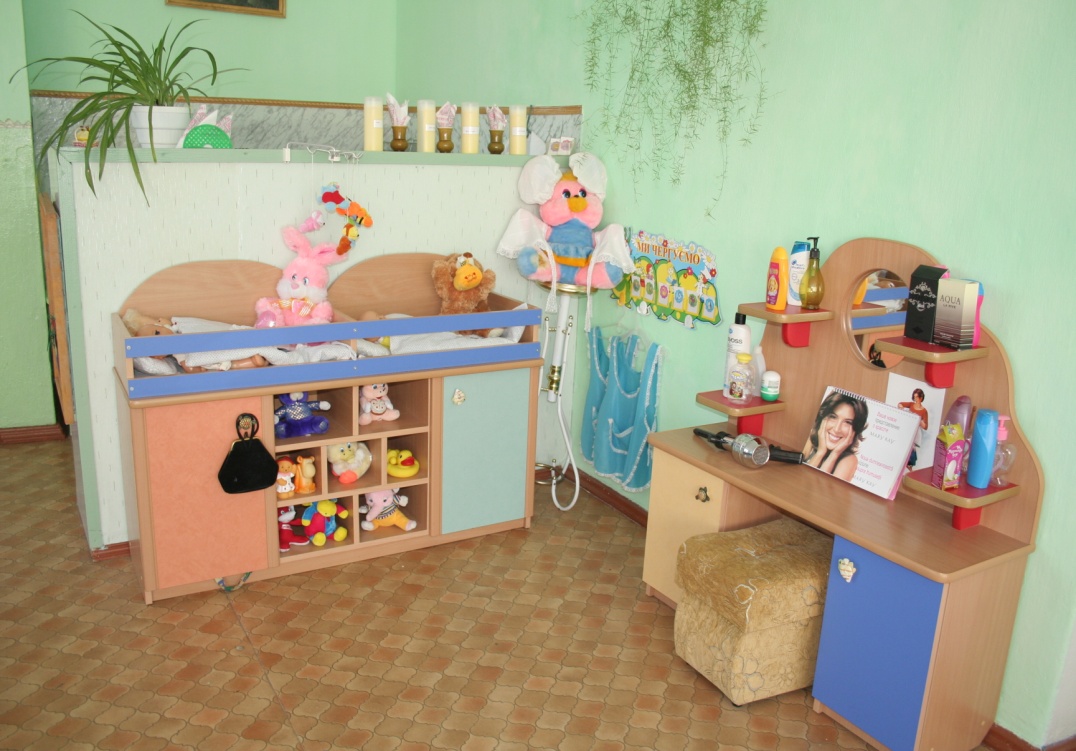 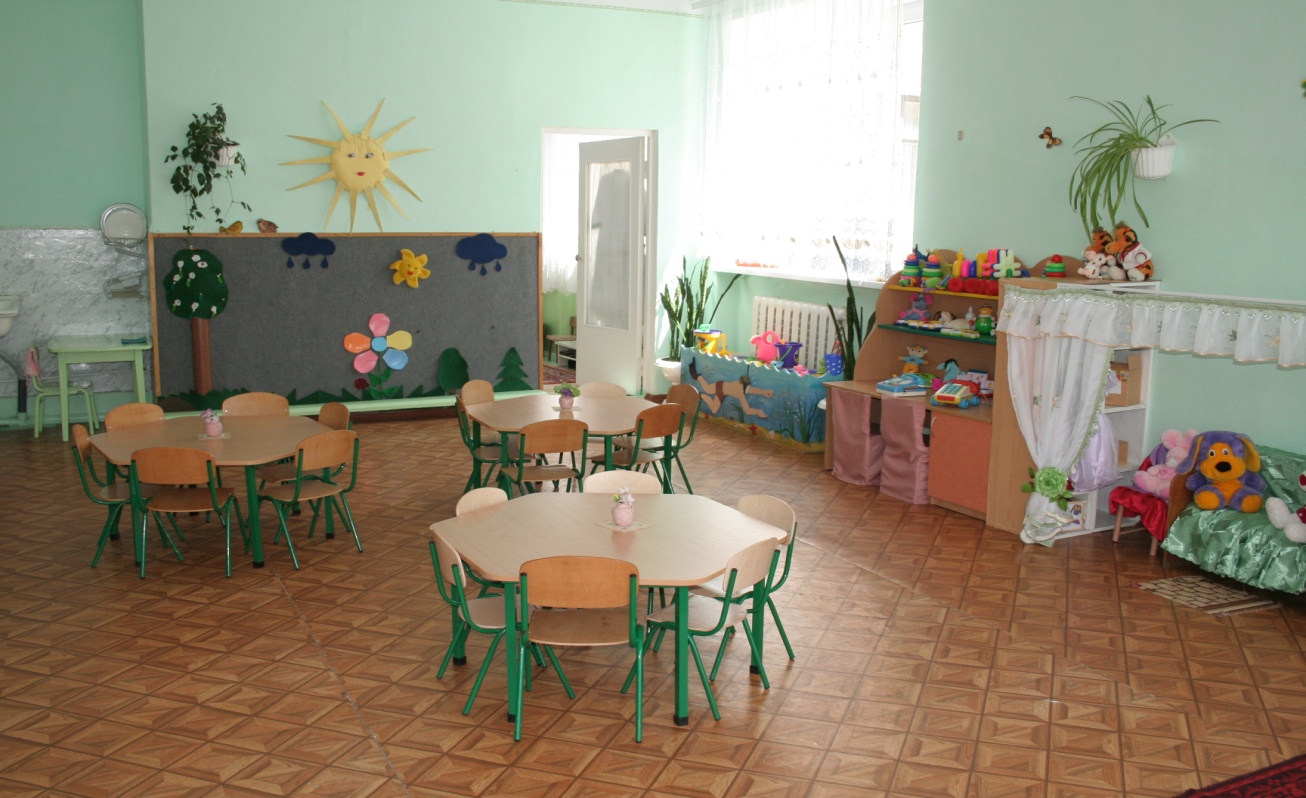 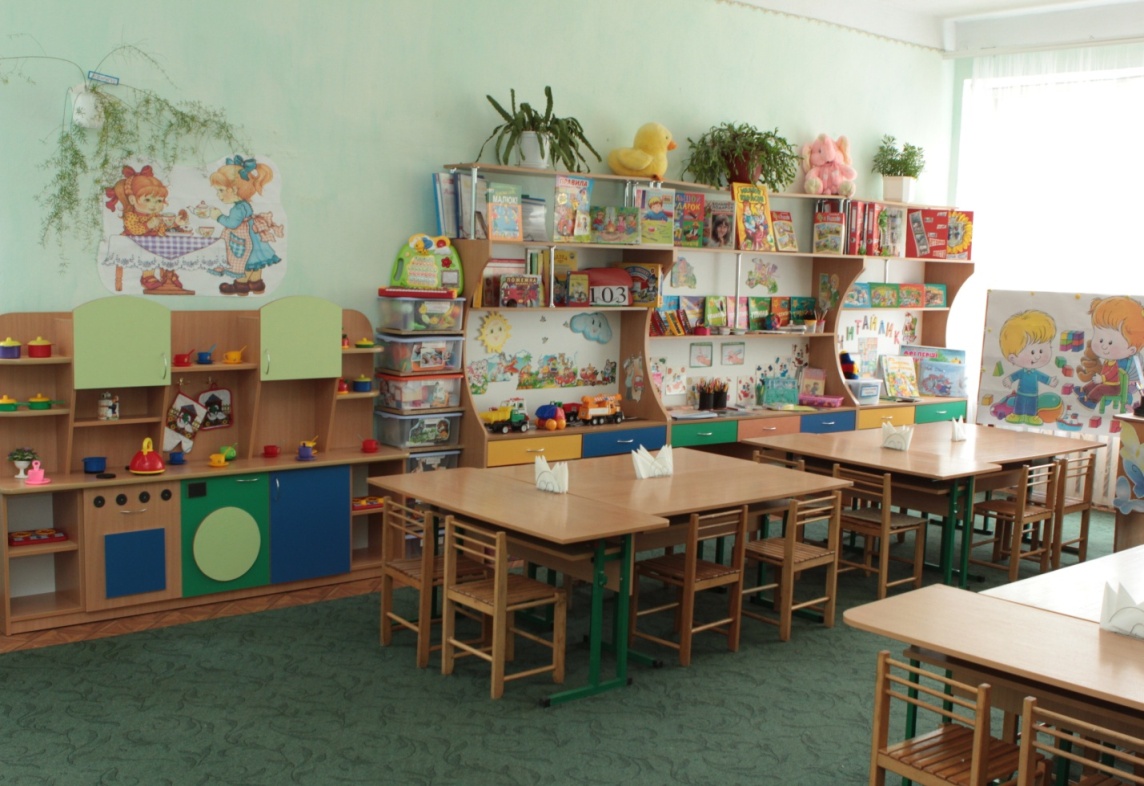 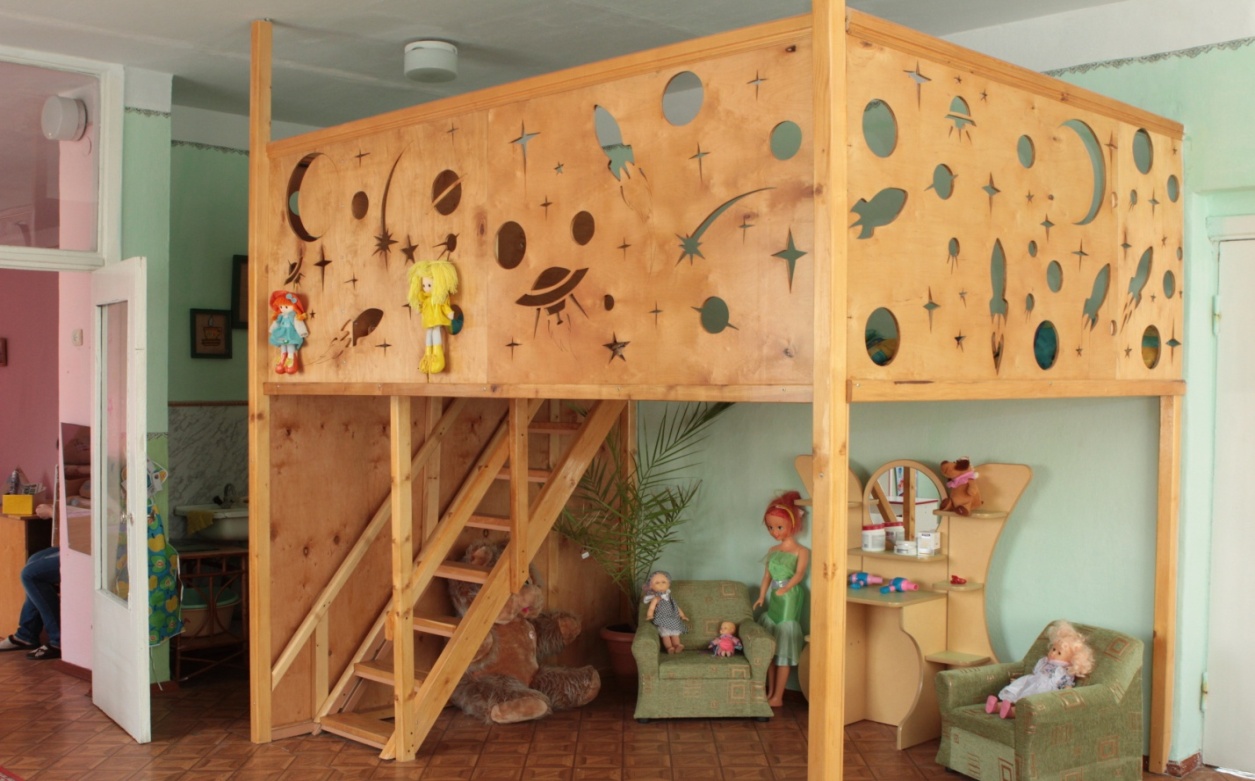 Музична та спортивна зала
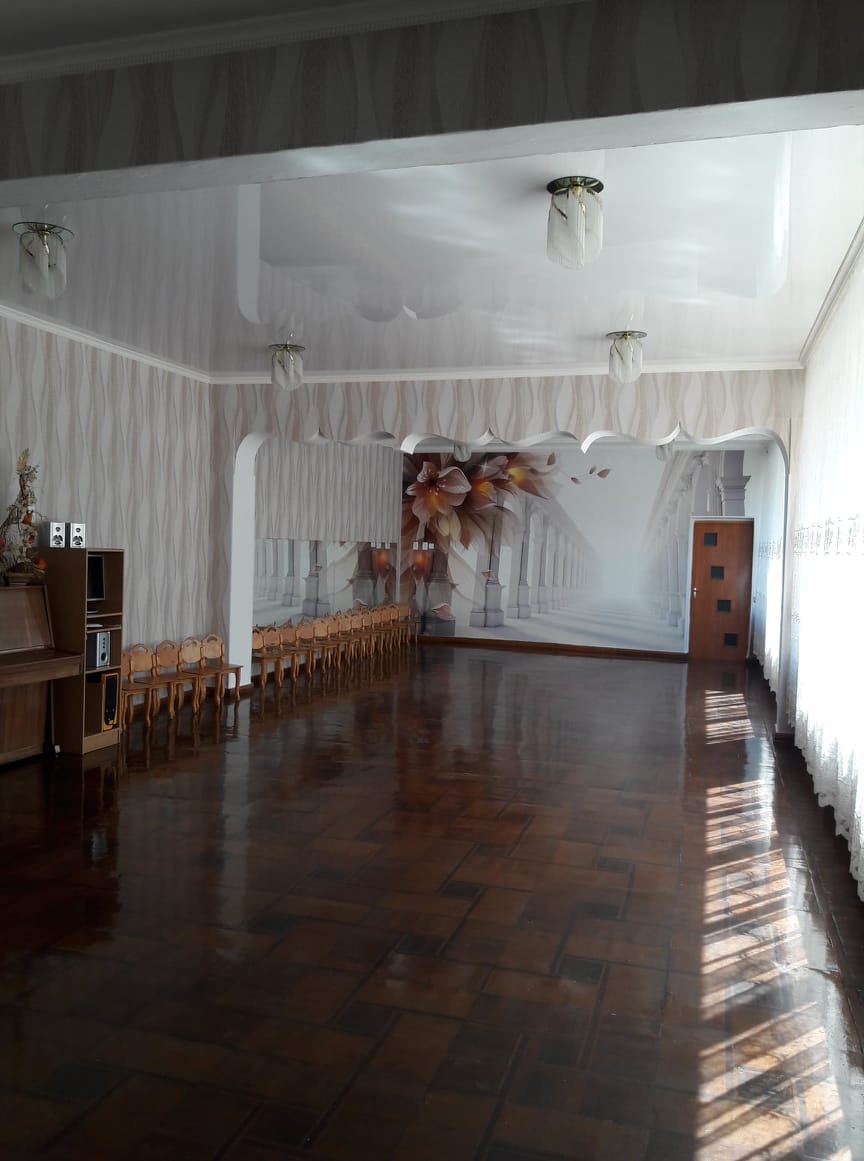 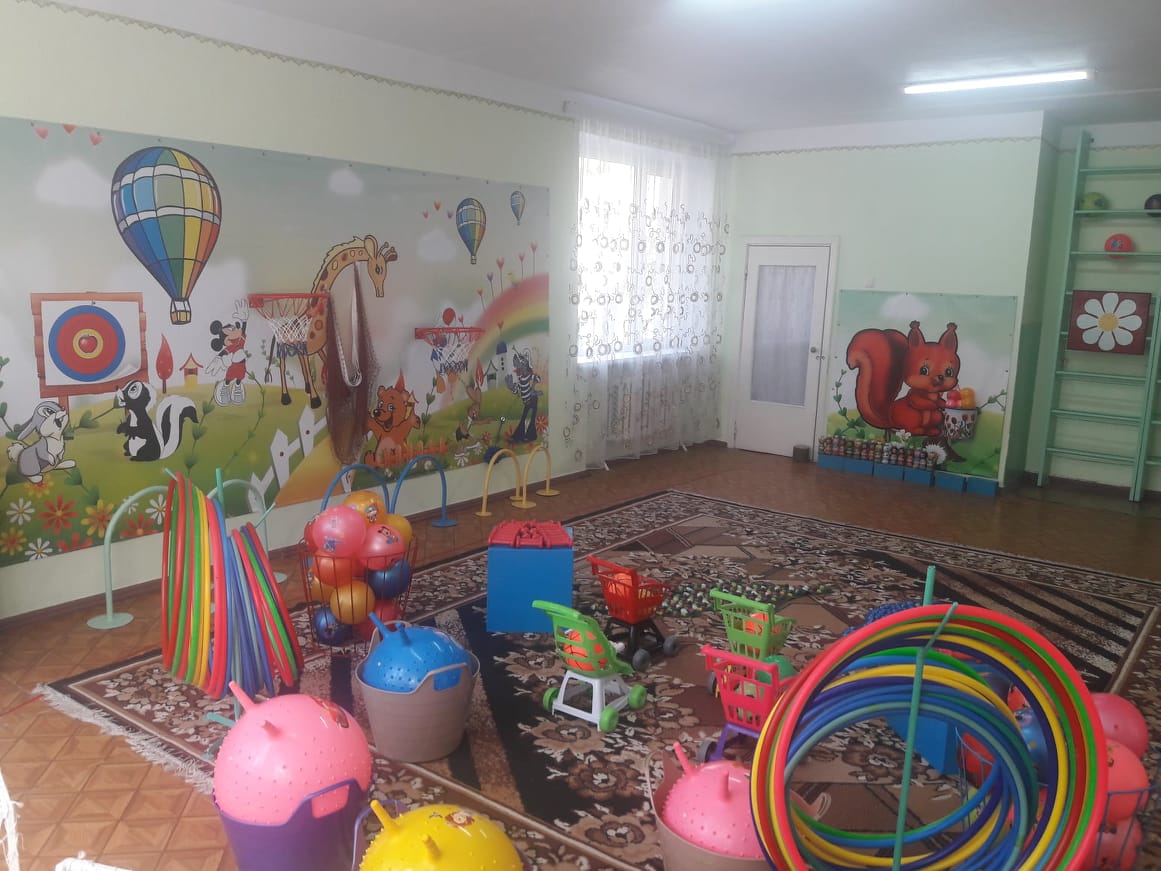 Кабінети логопеда та психолога
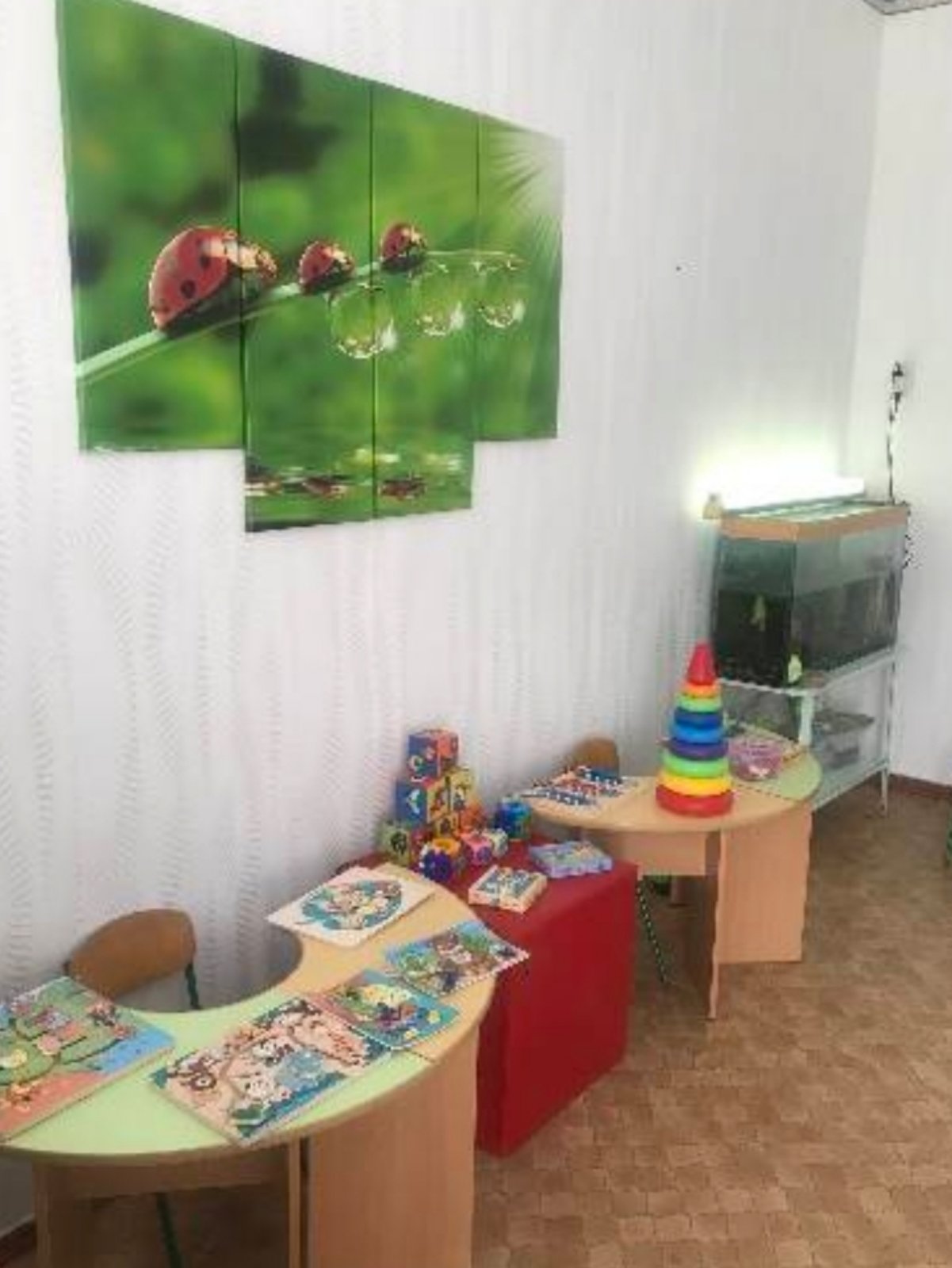 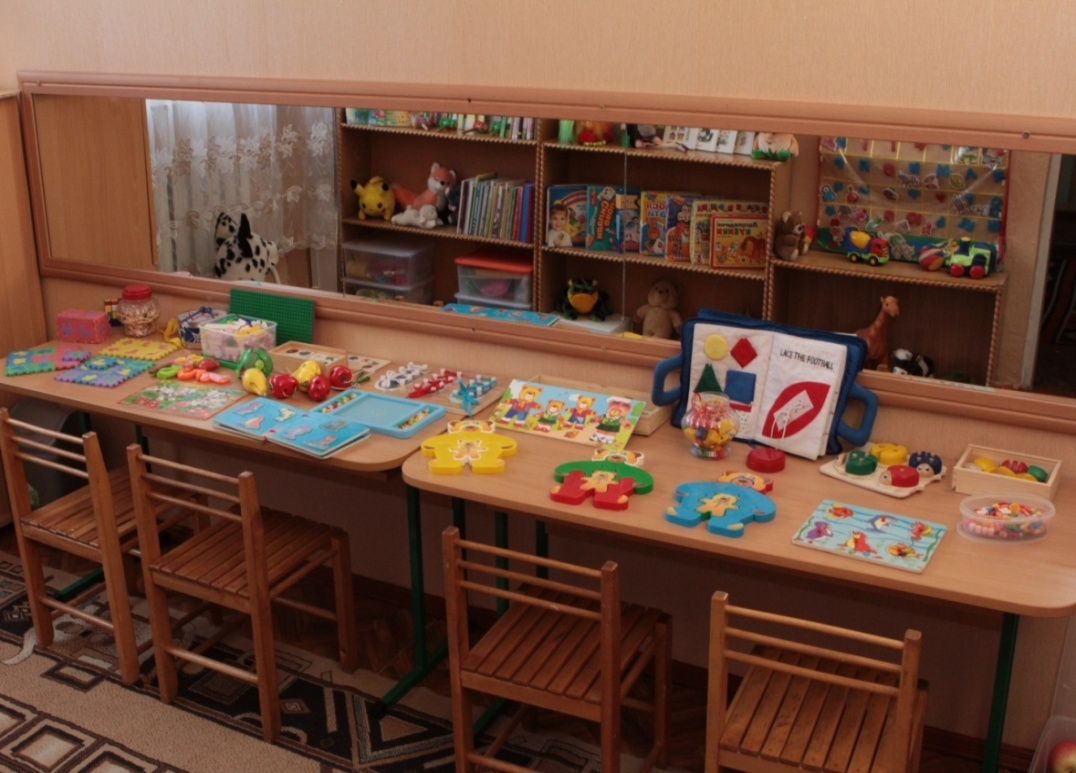 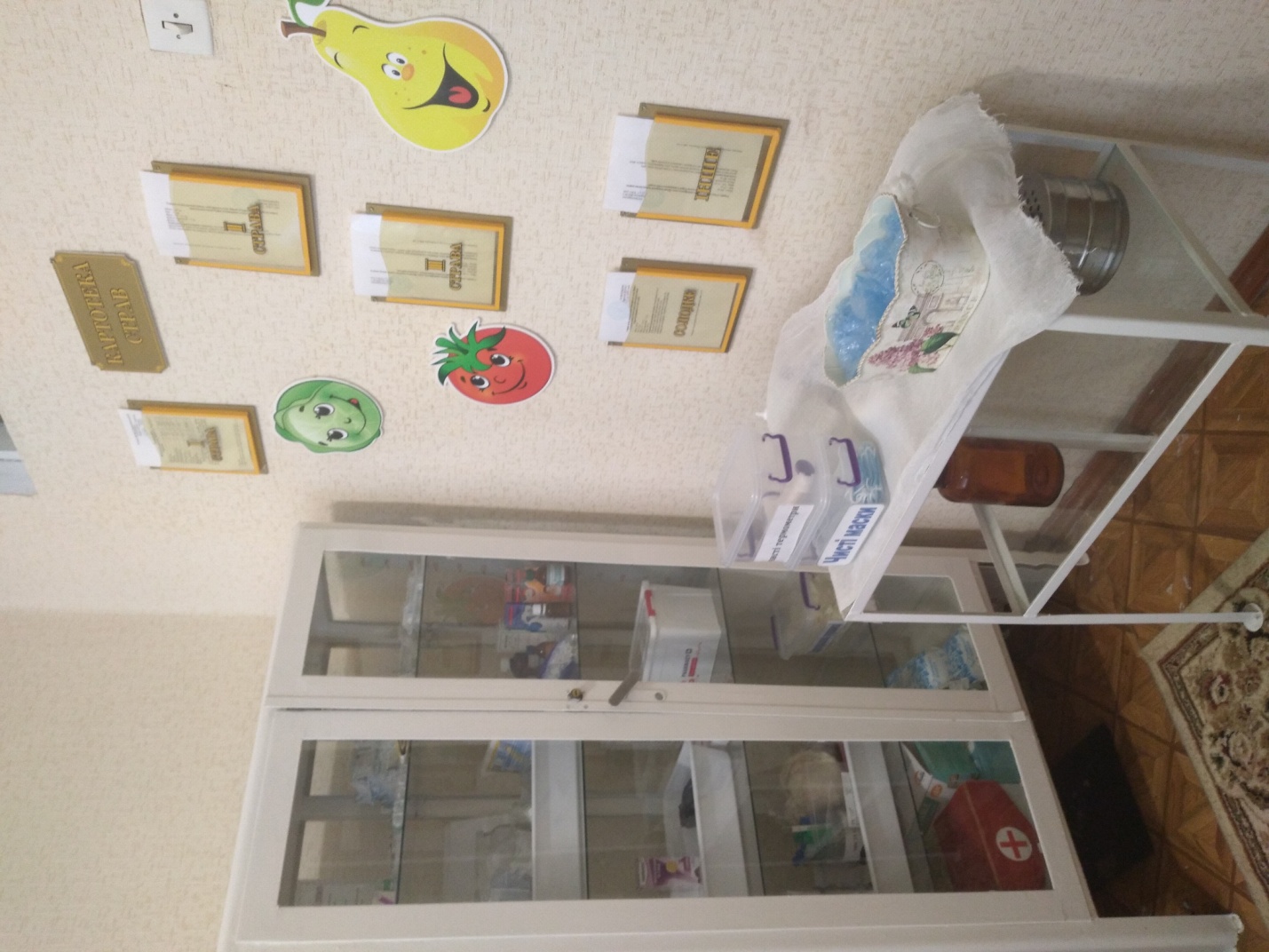 Медичний блок
Спортивний та ігрові майданчики
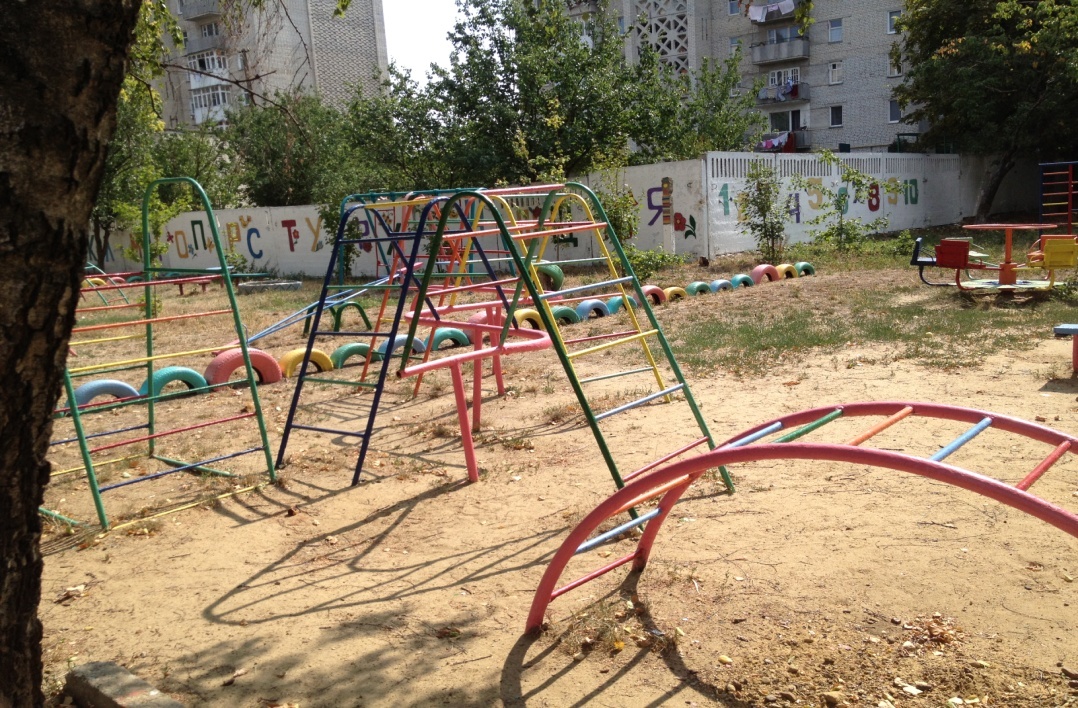 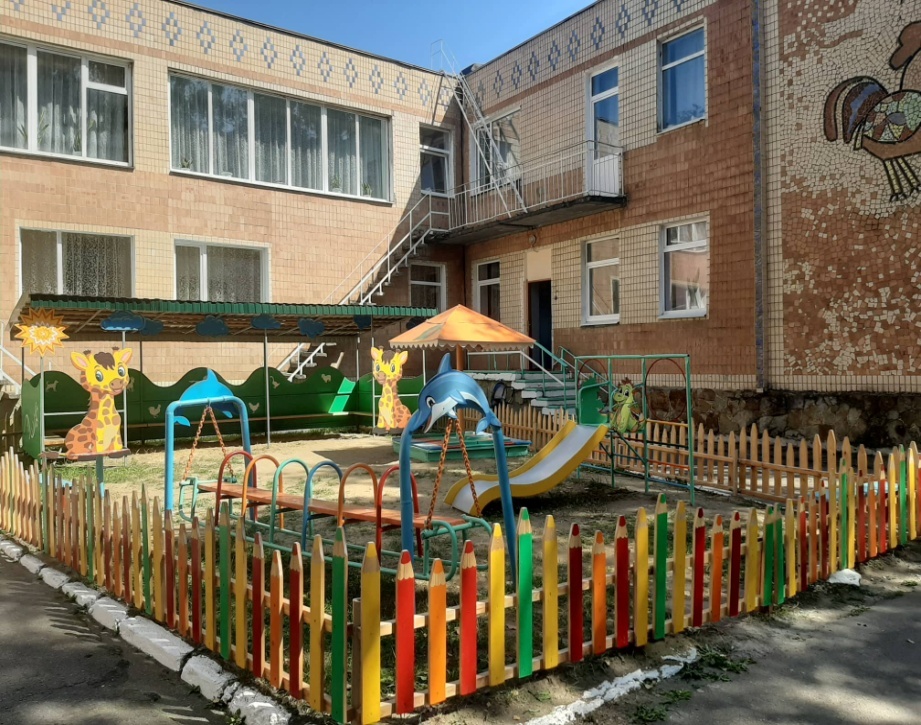 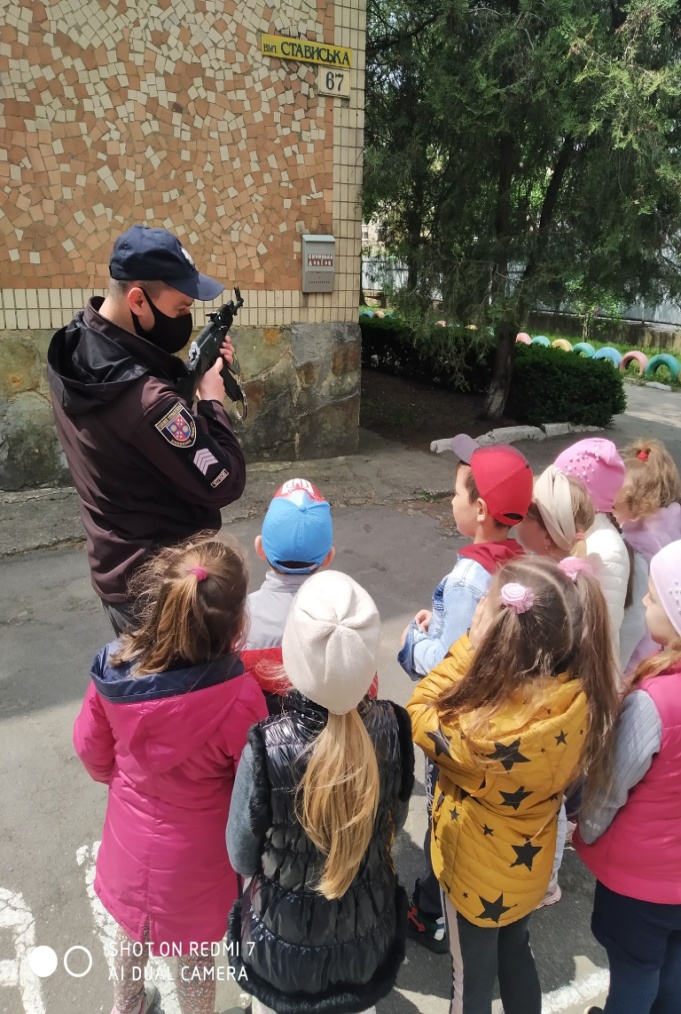 Зустріч з працівниками поліції
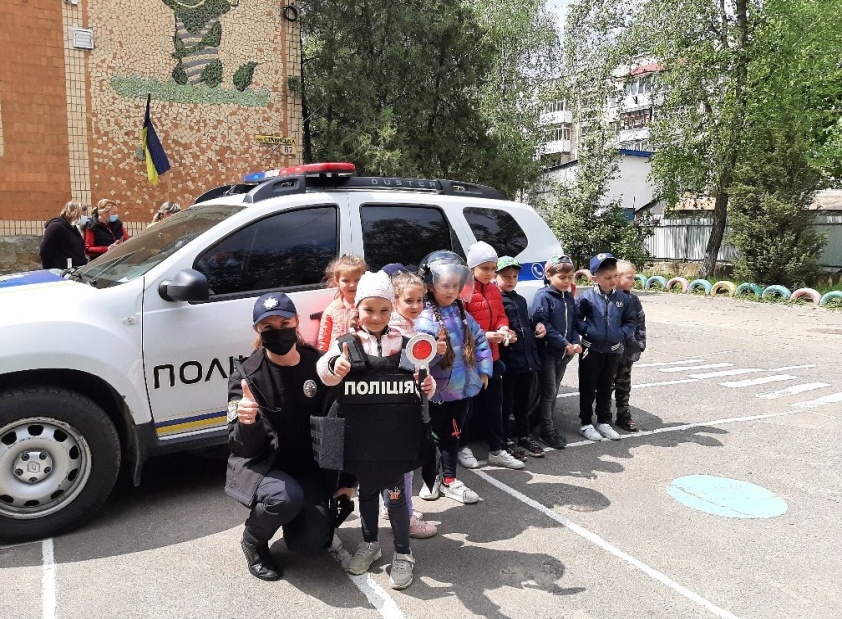 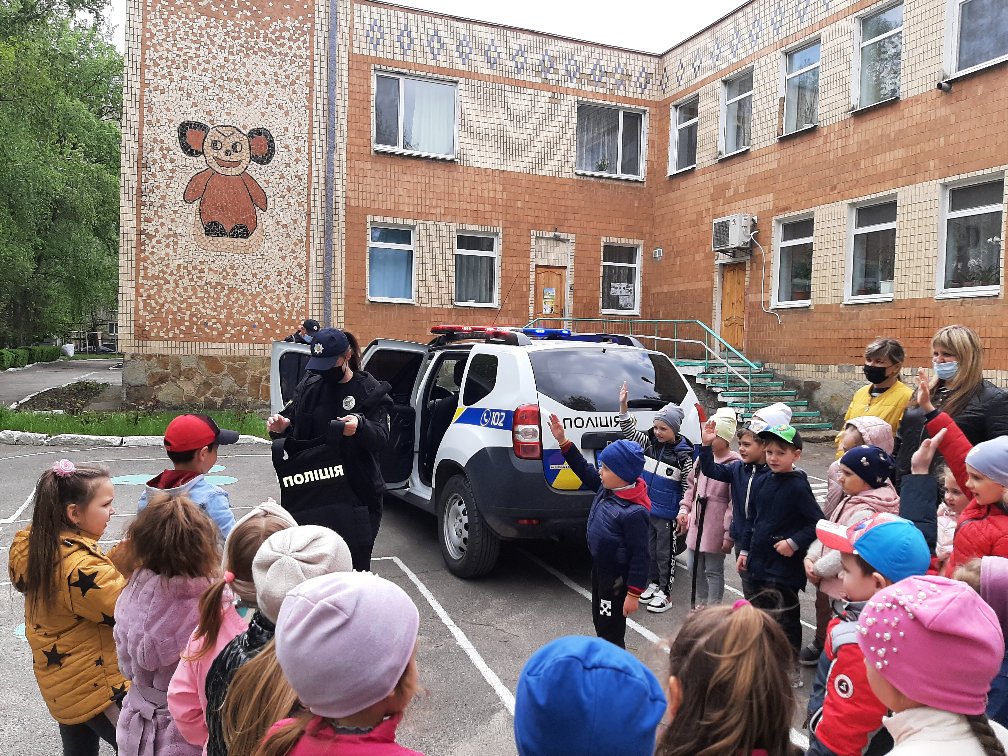 Свято вишиванки
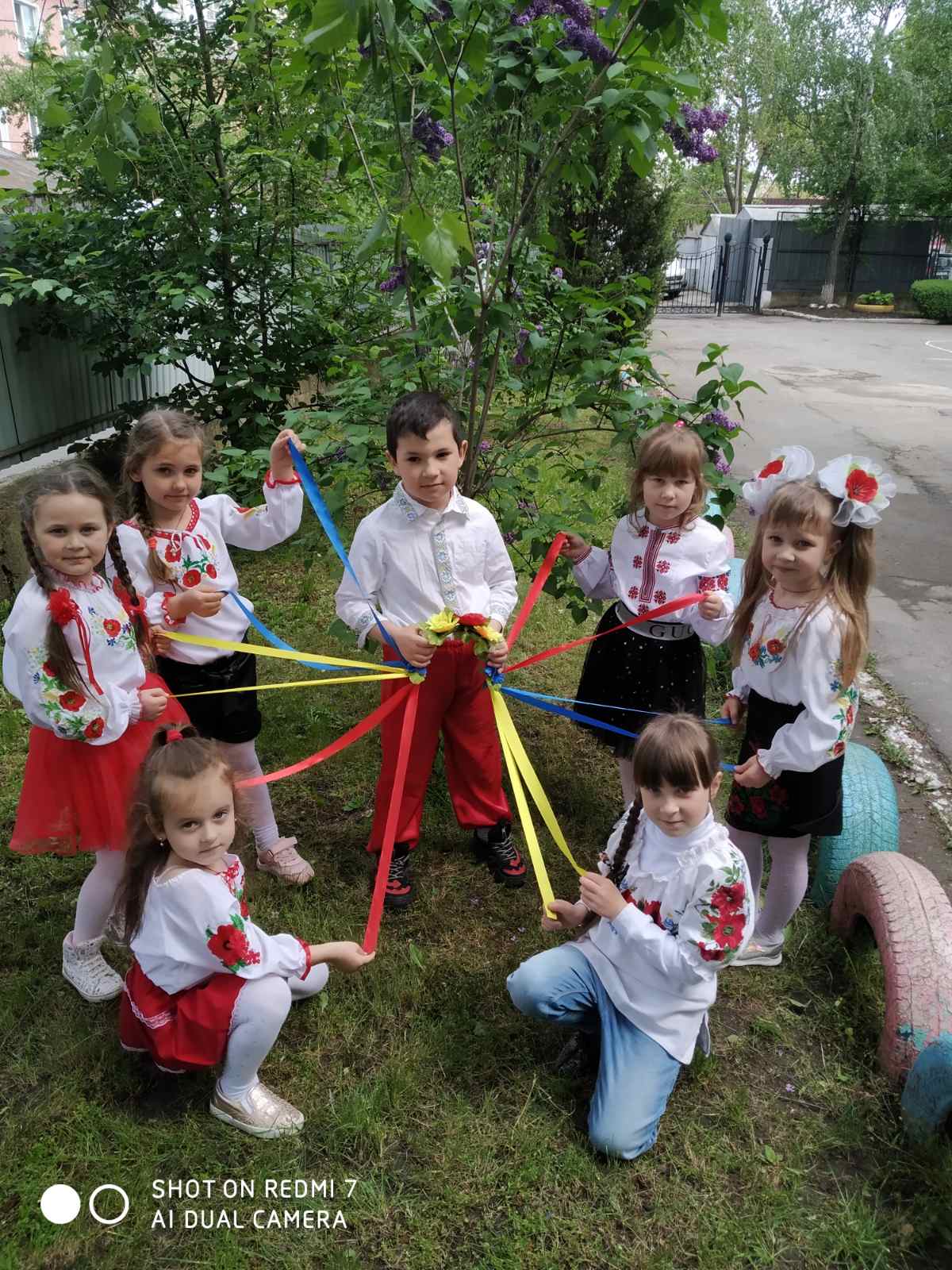 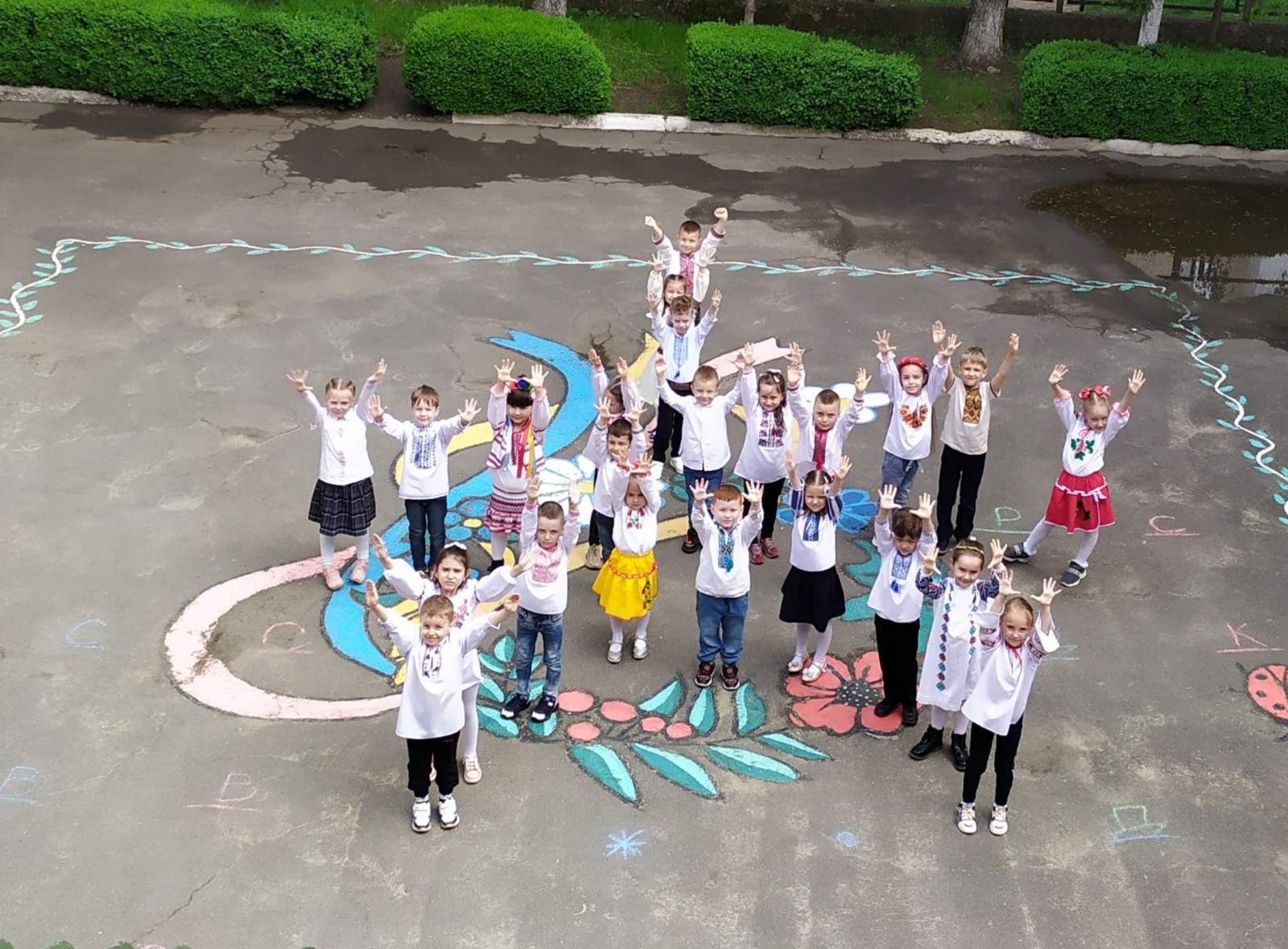 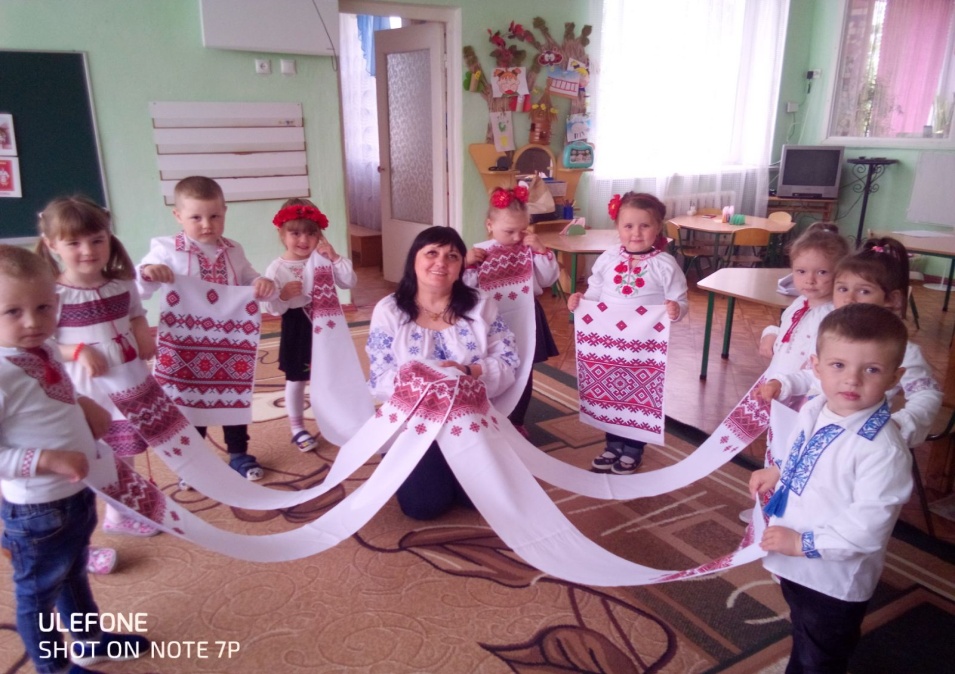 Фізкультурне заняття з елементами паркуру
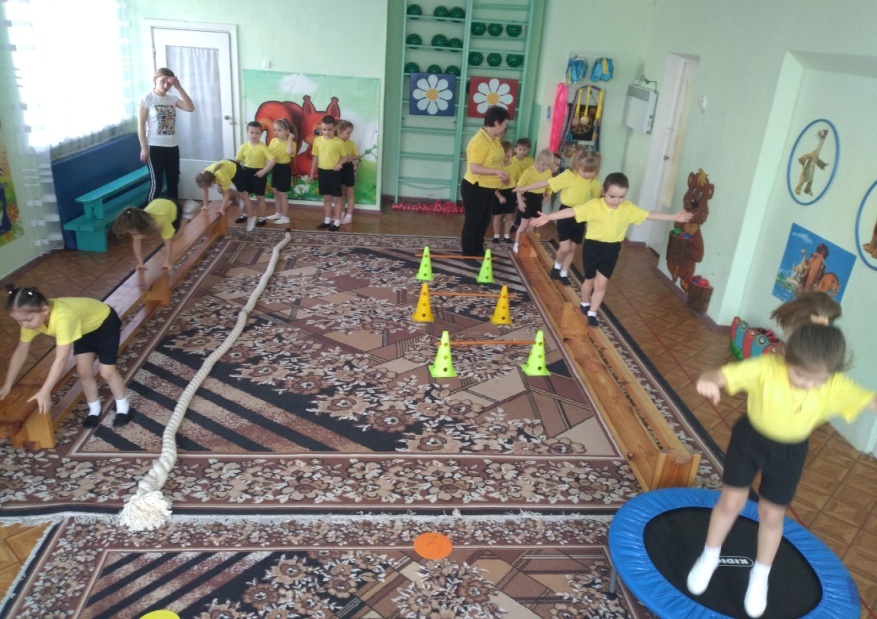 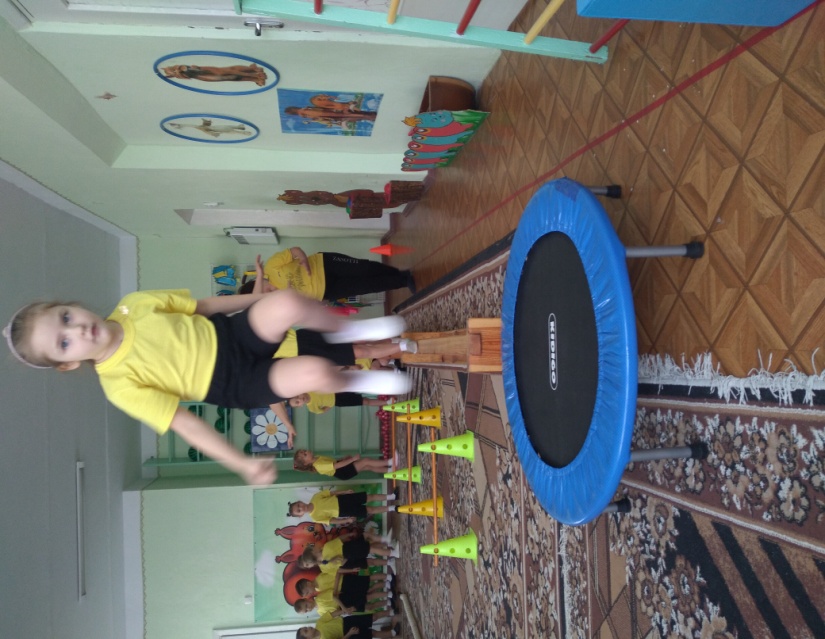 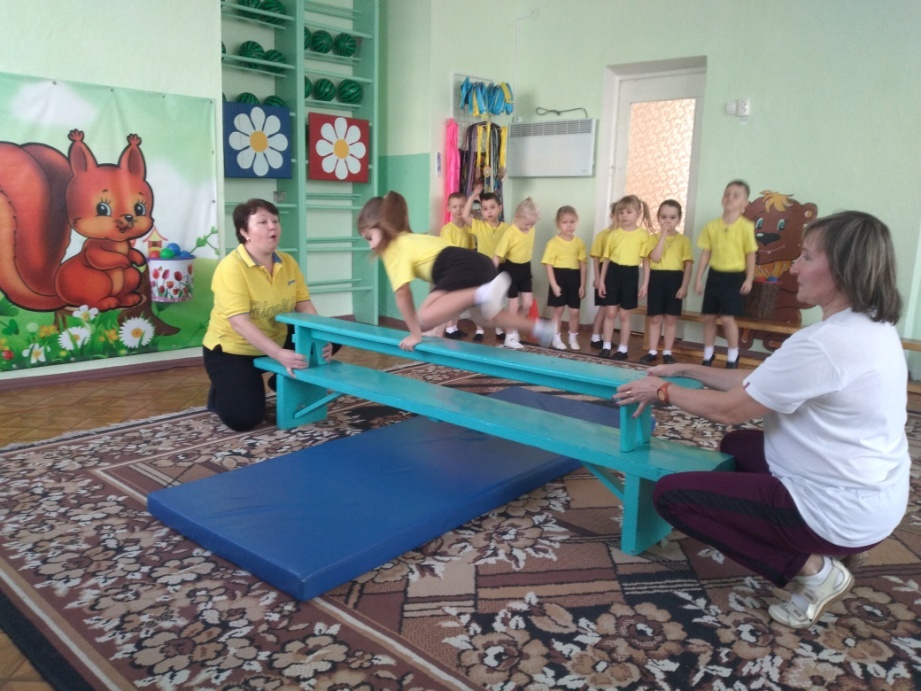 Екскурсія до меморіалу
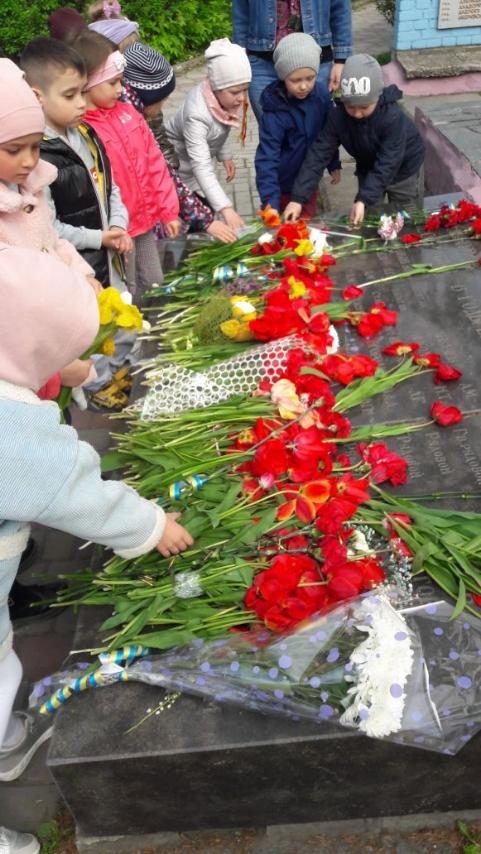 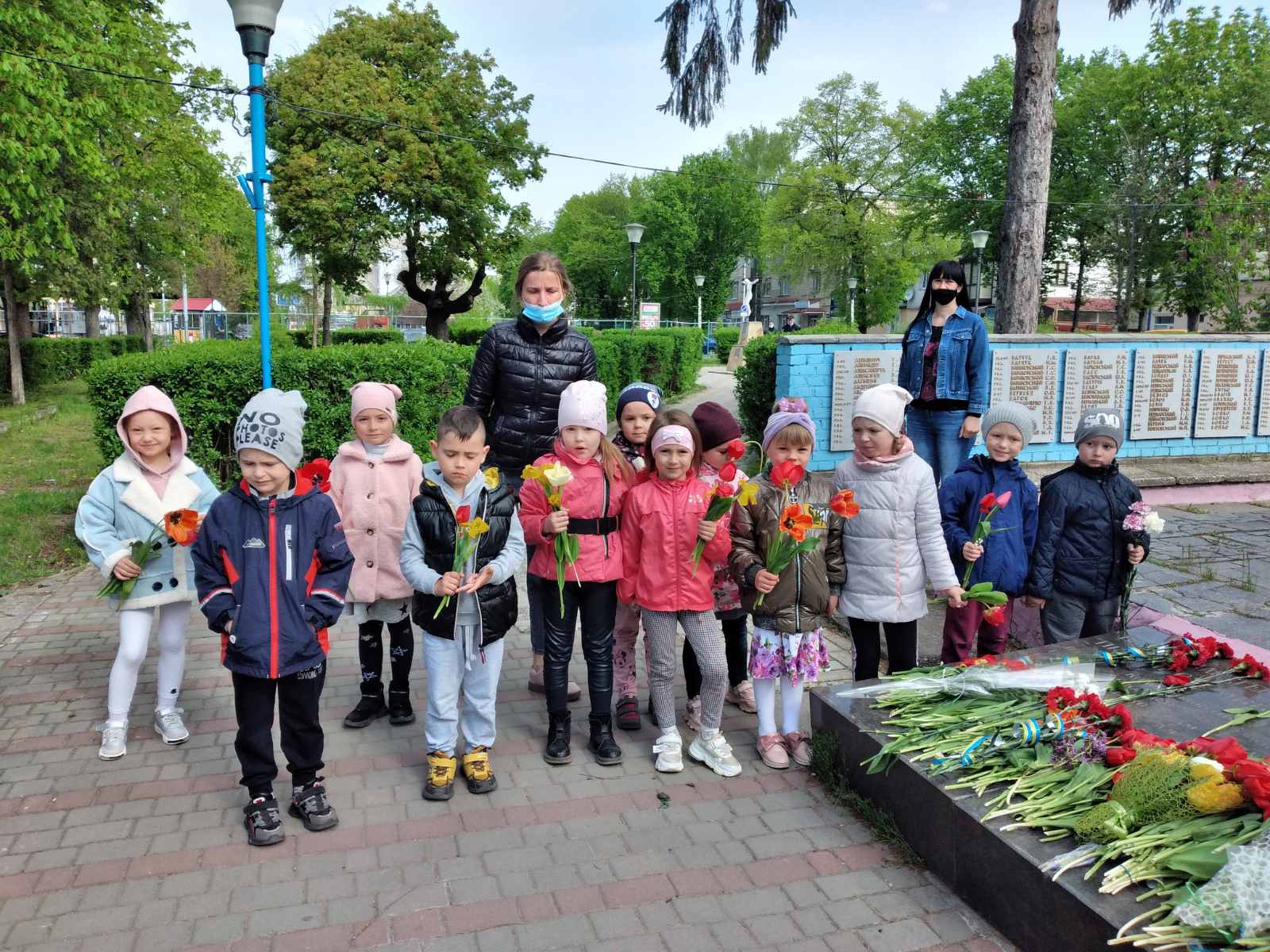 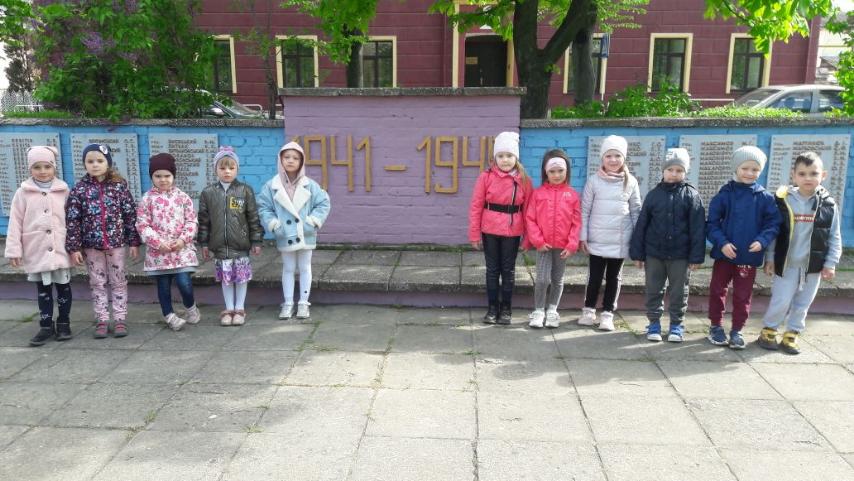 Спортивні розваги для малят
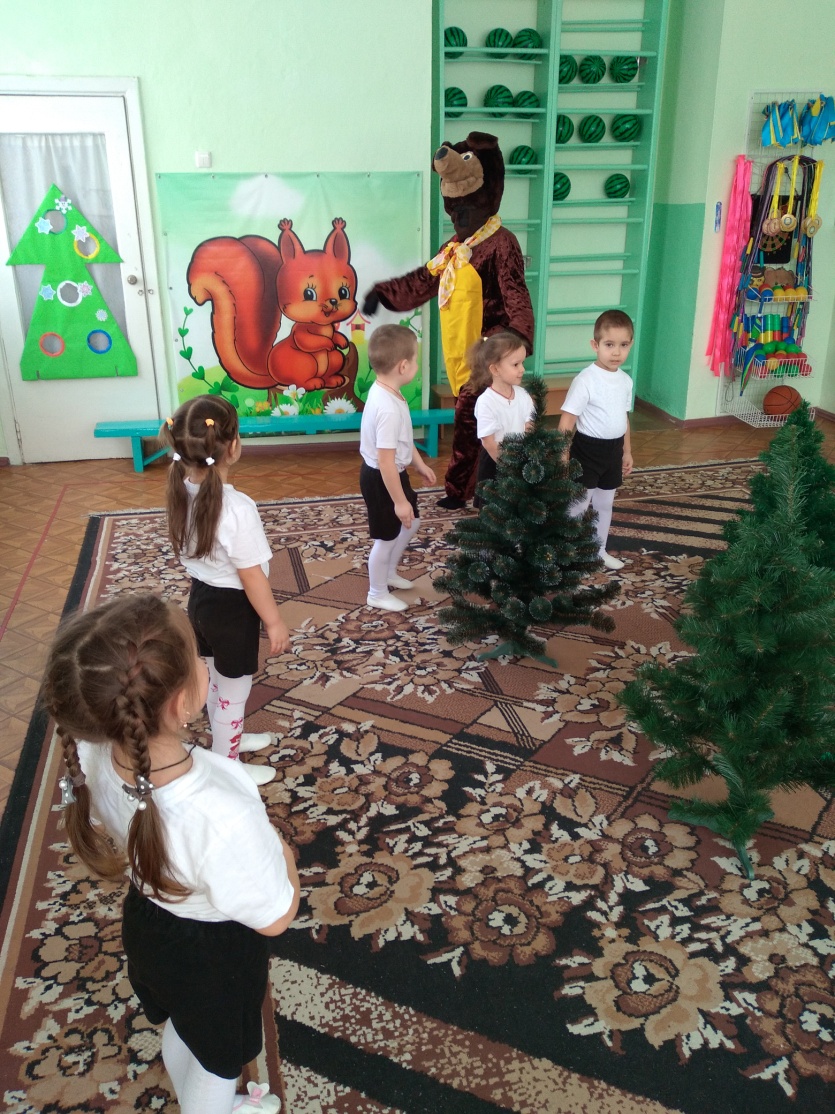 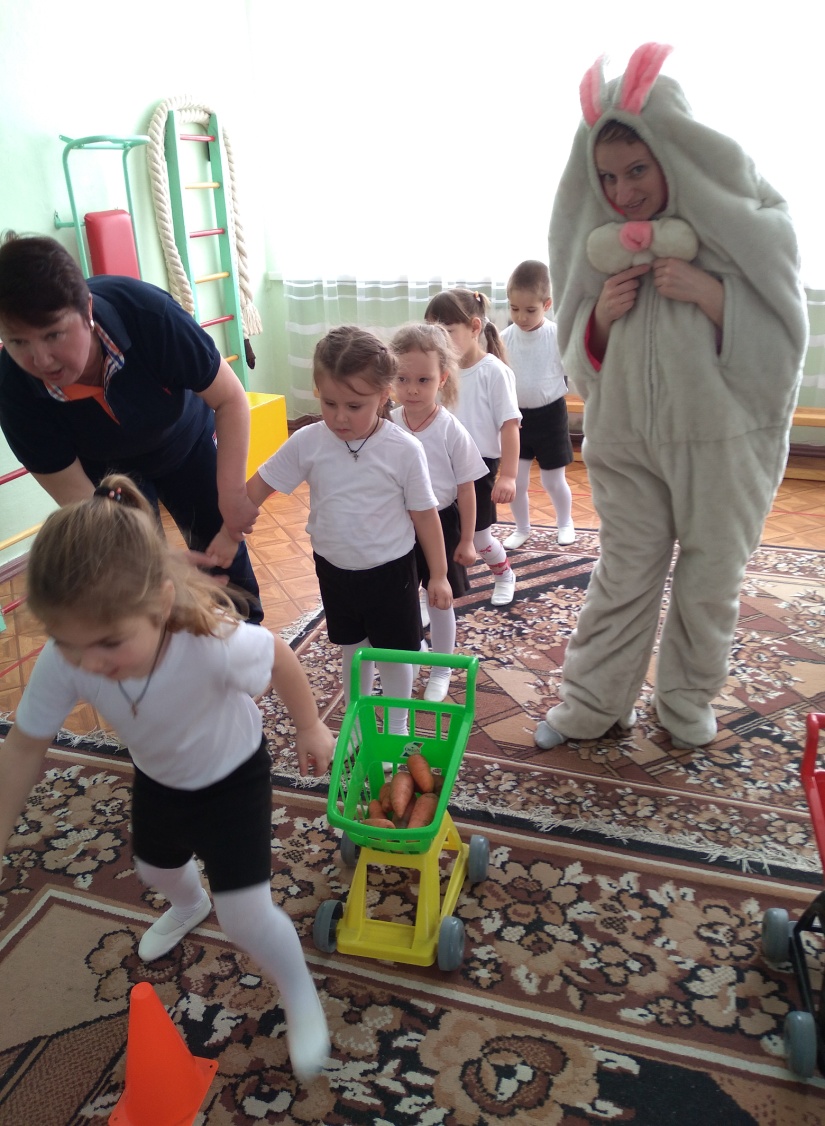 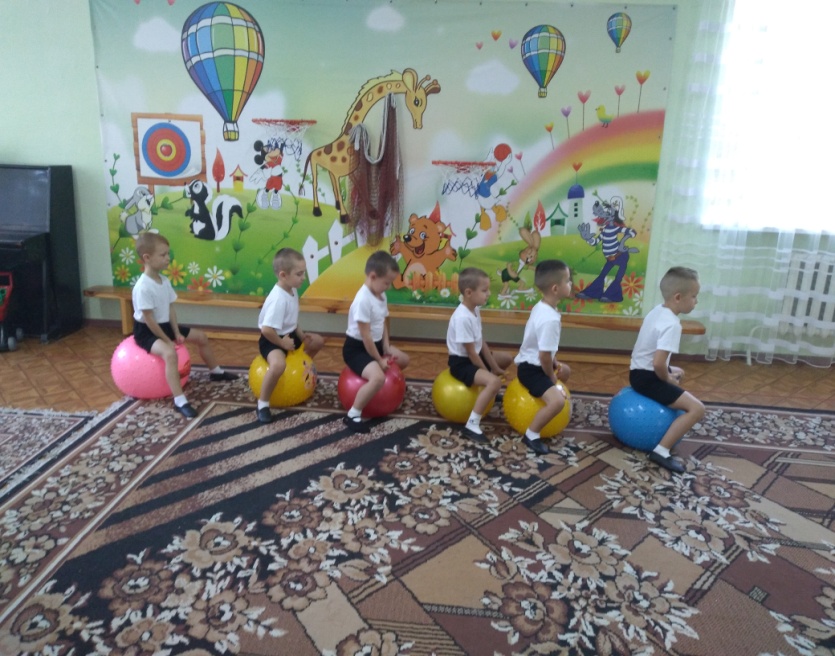 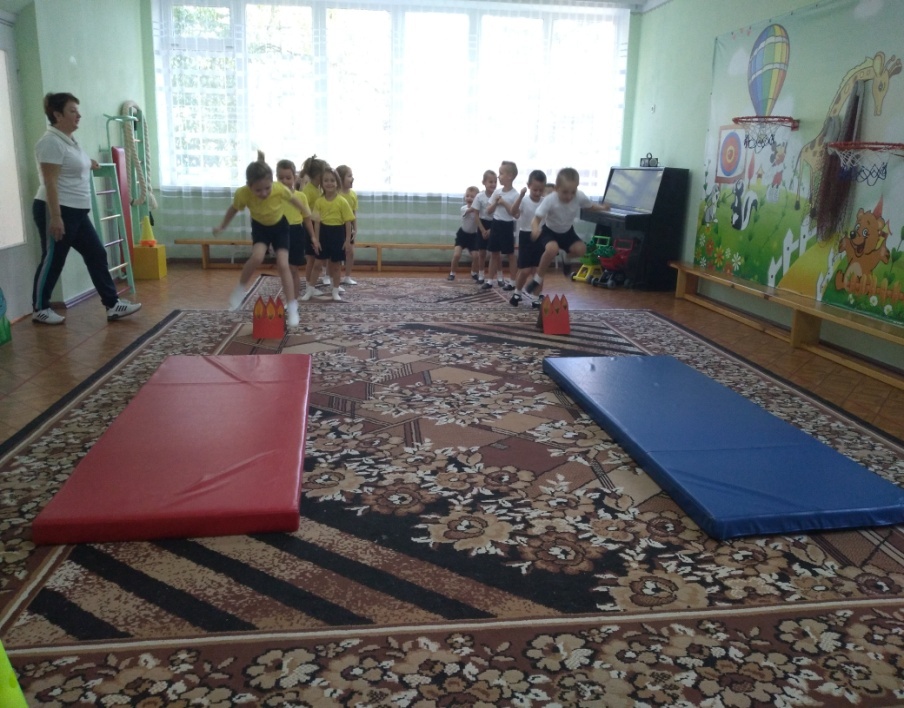 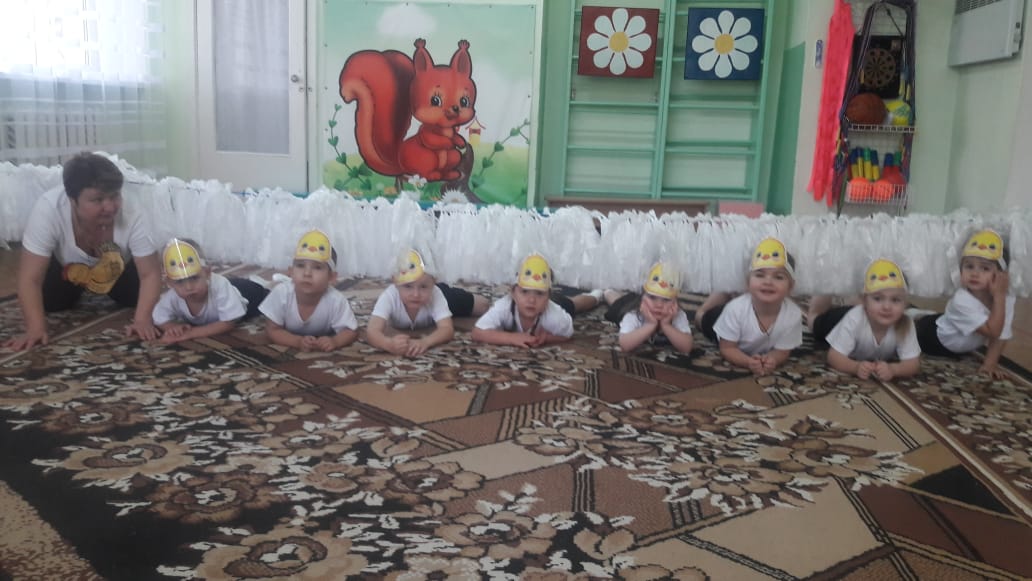 Місячник Цивільного захисту
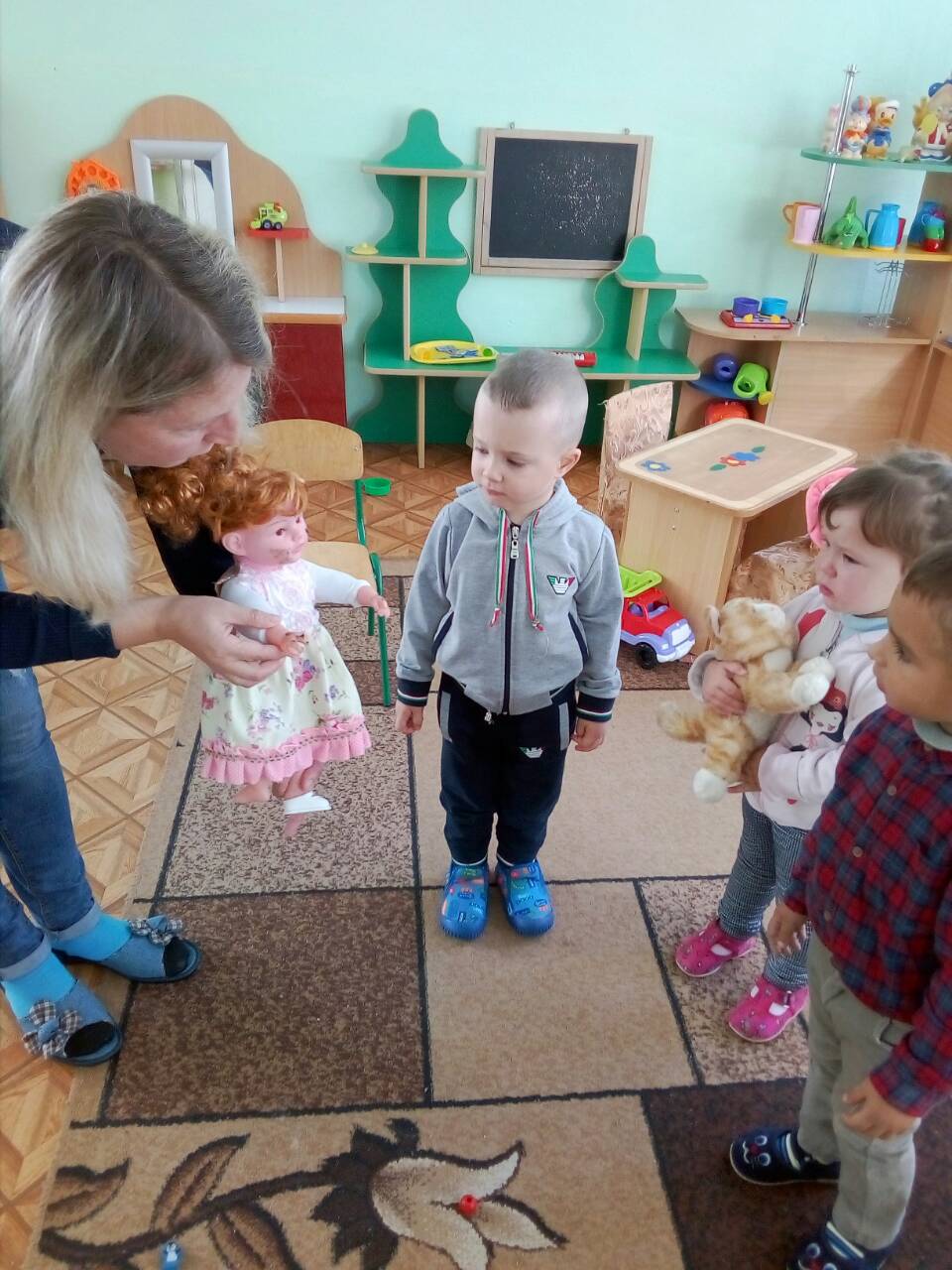 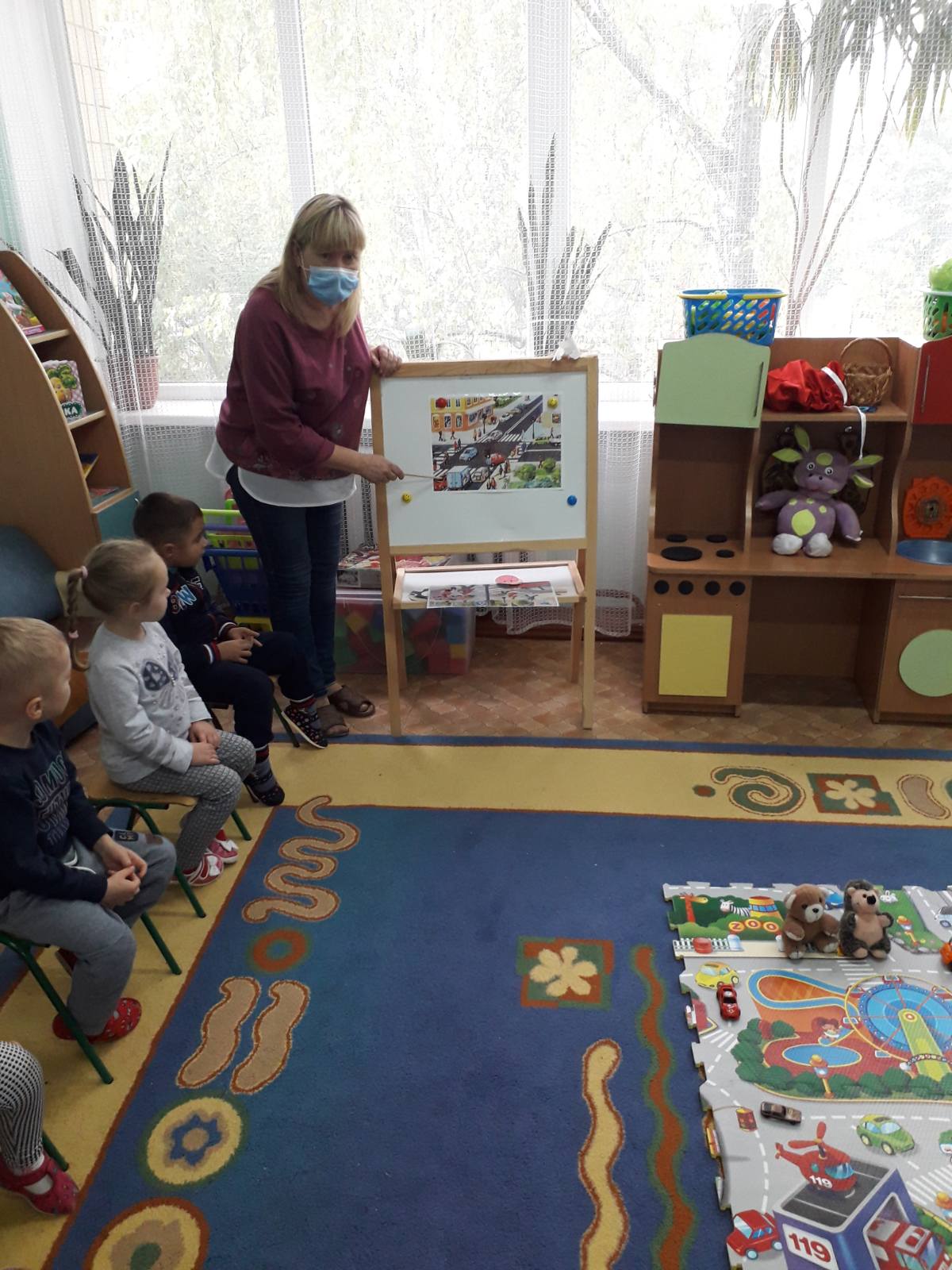 Весела осіння прогулянка
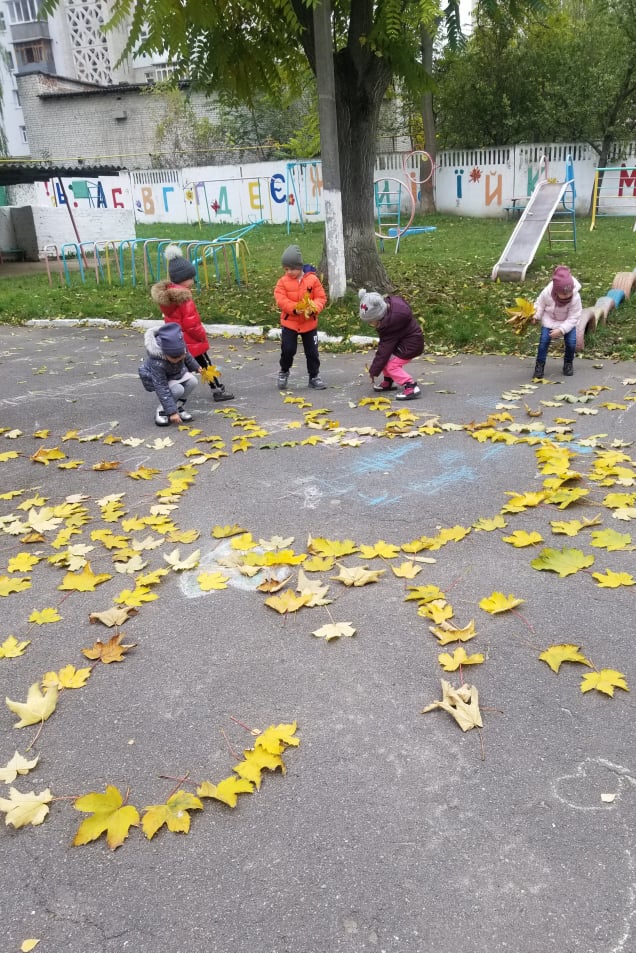 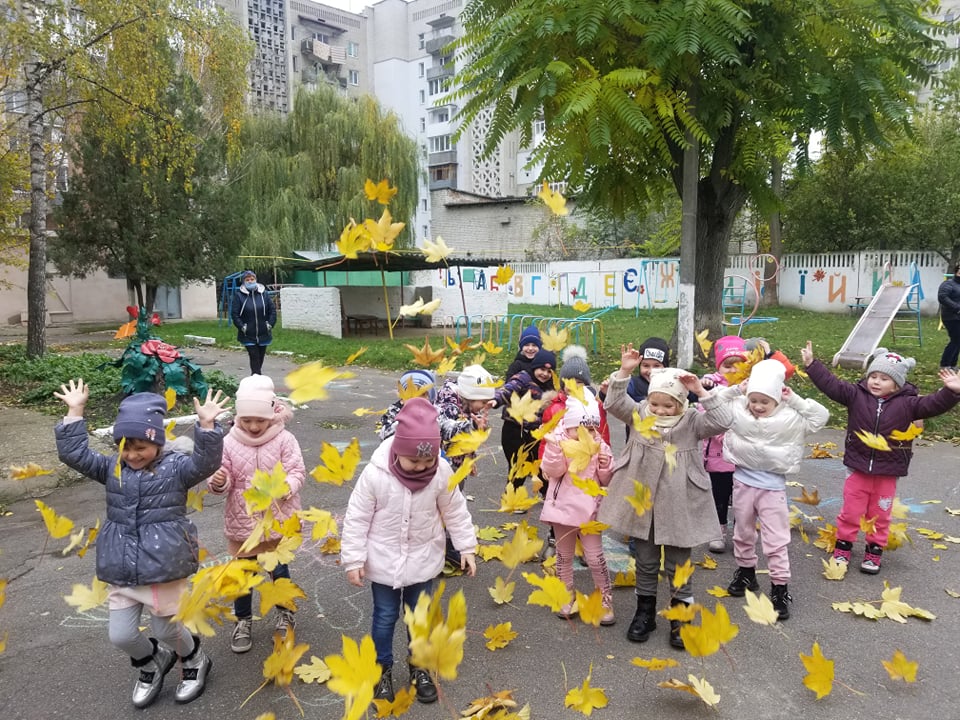 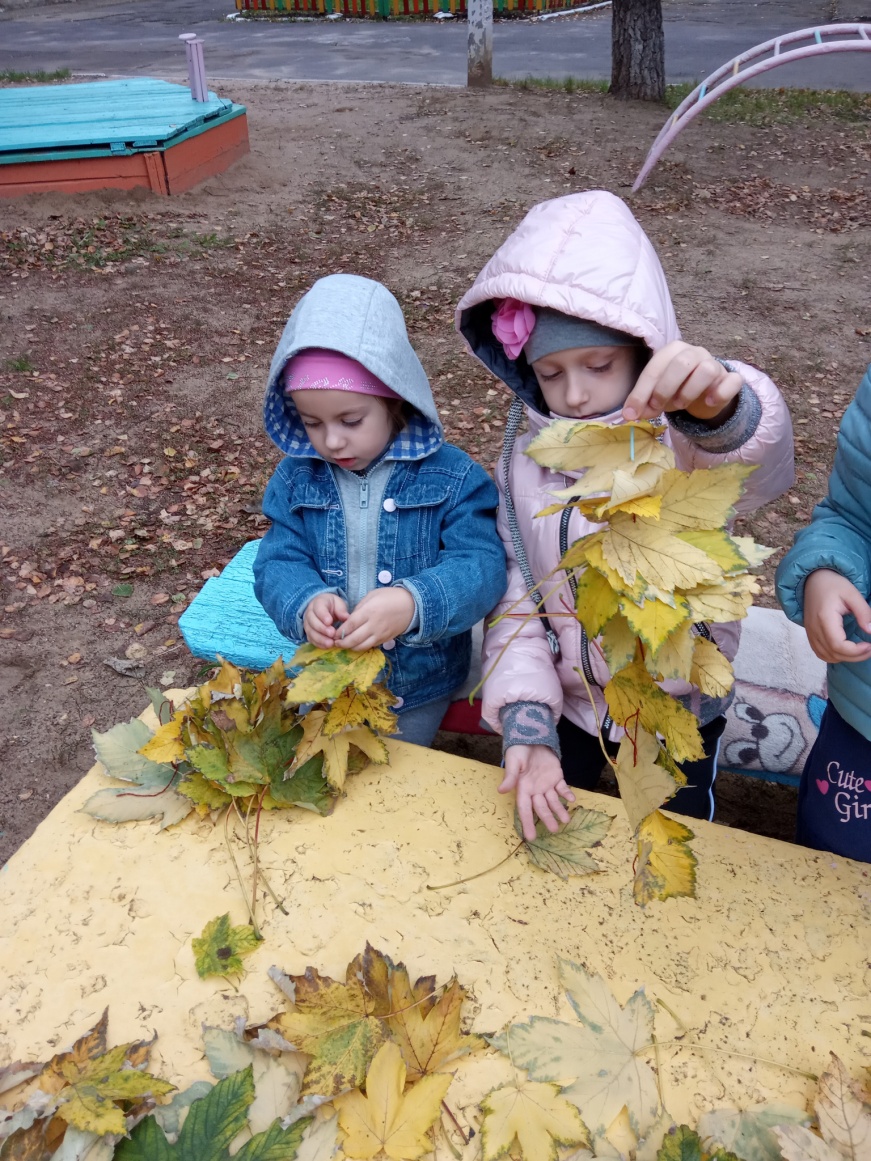 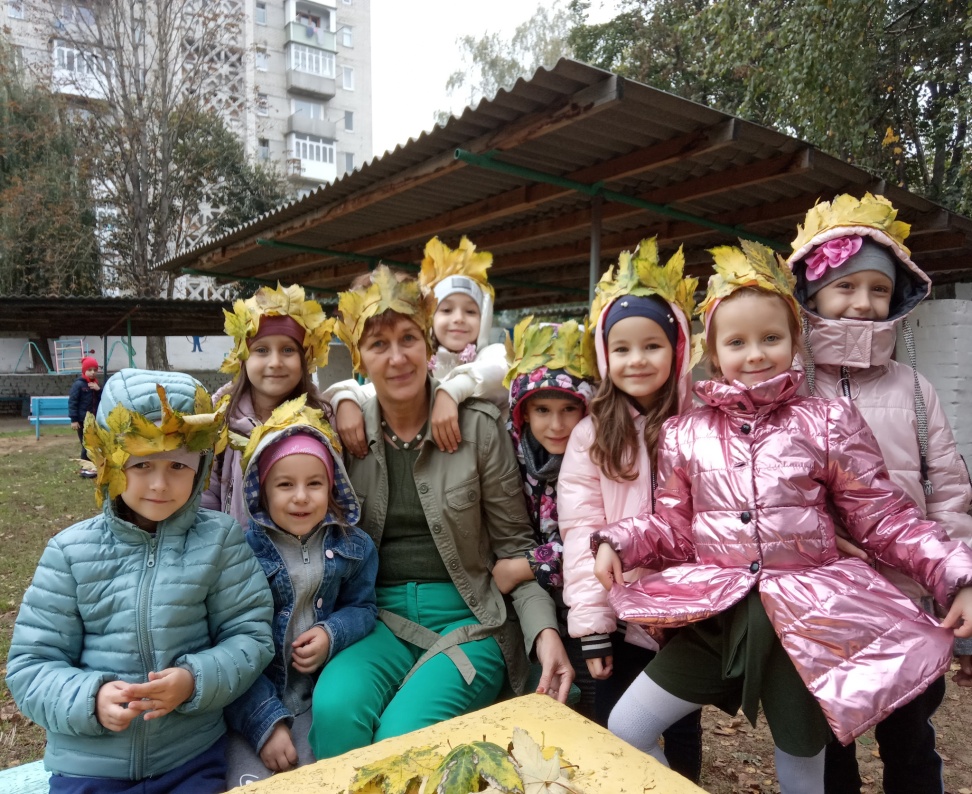 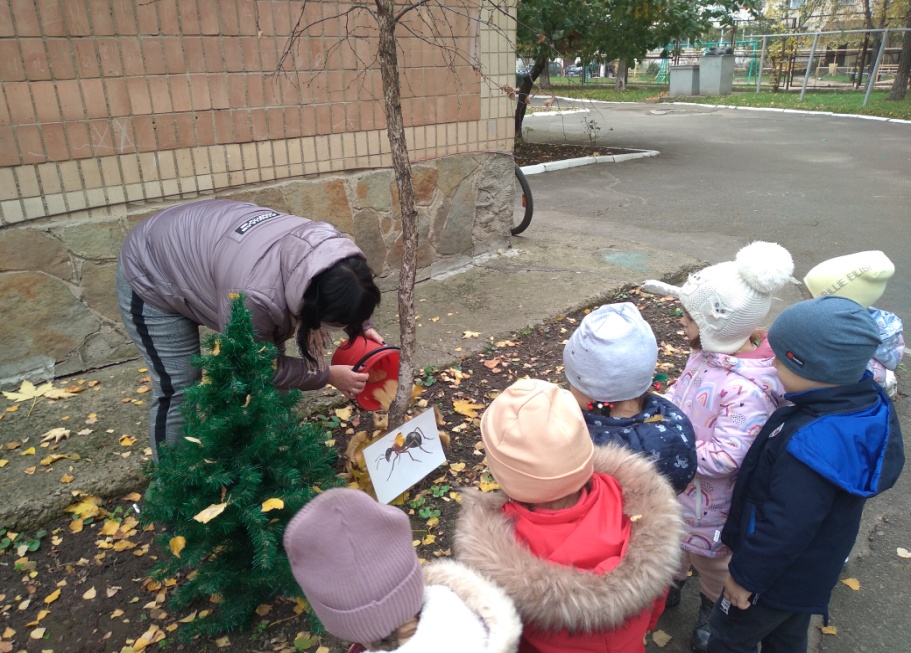 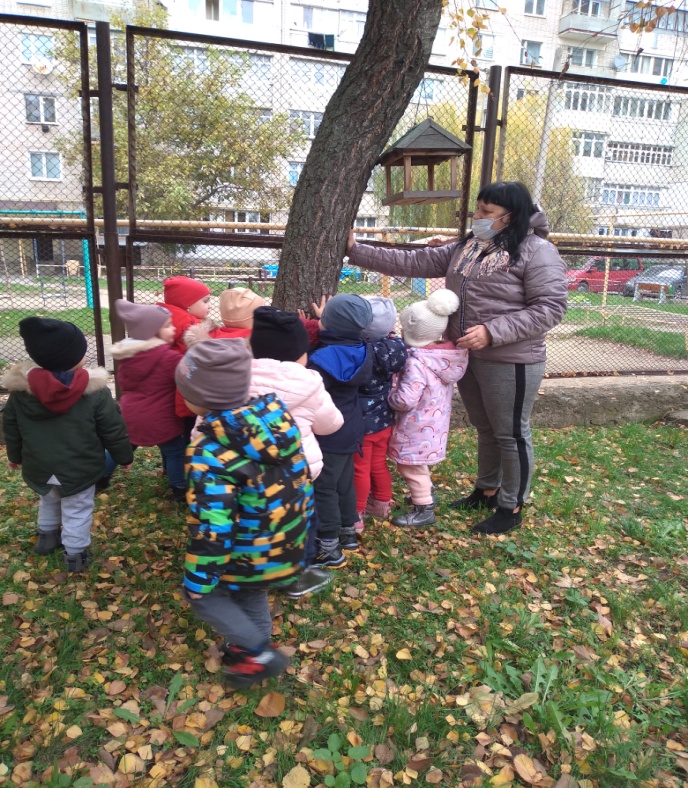 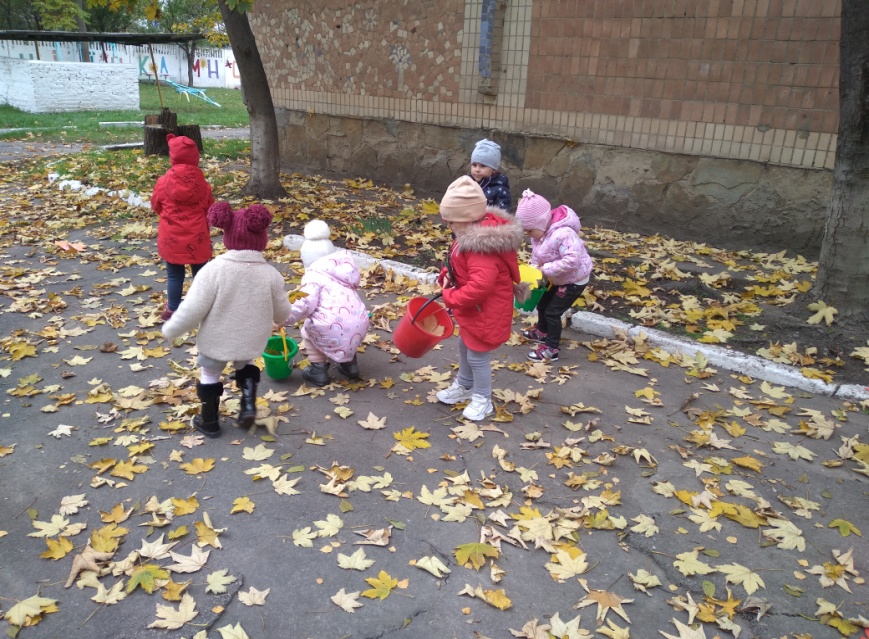 Осінні свята
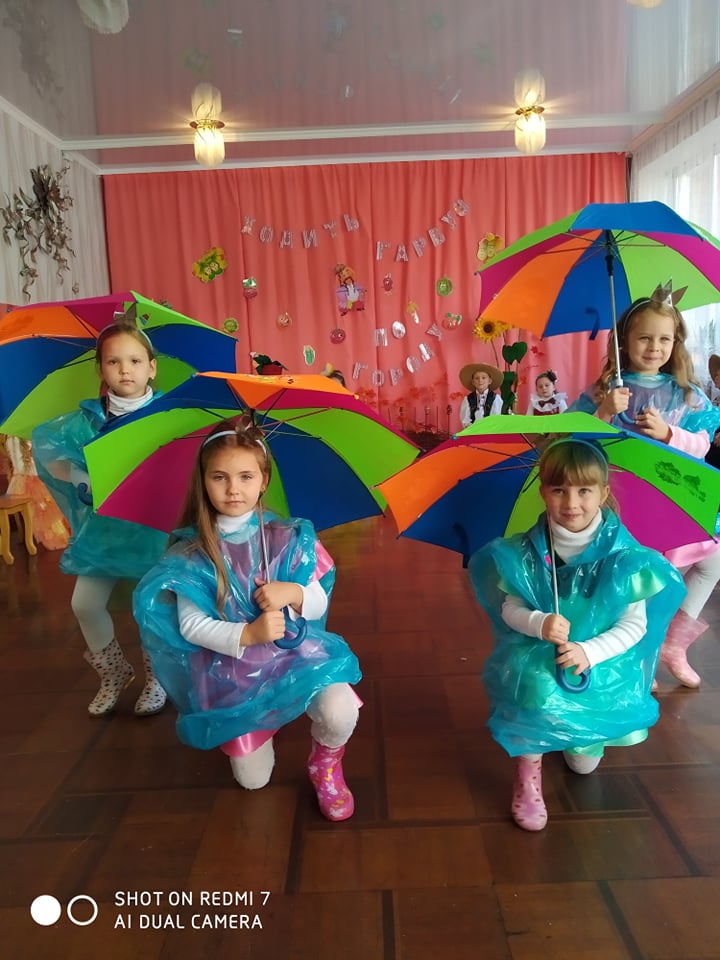 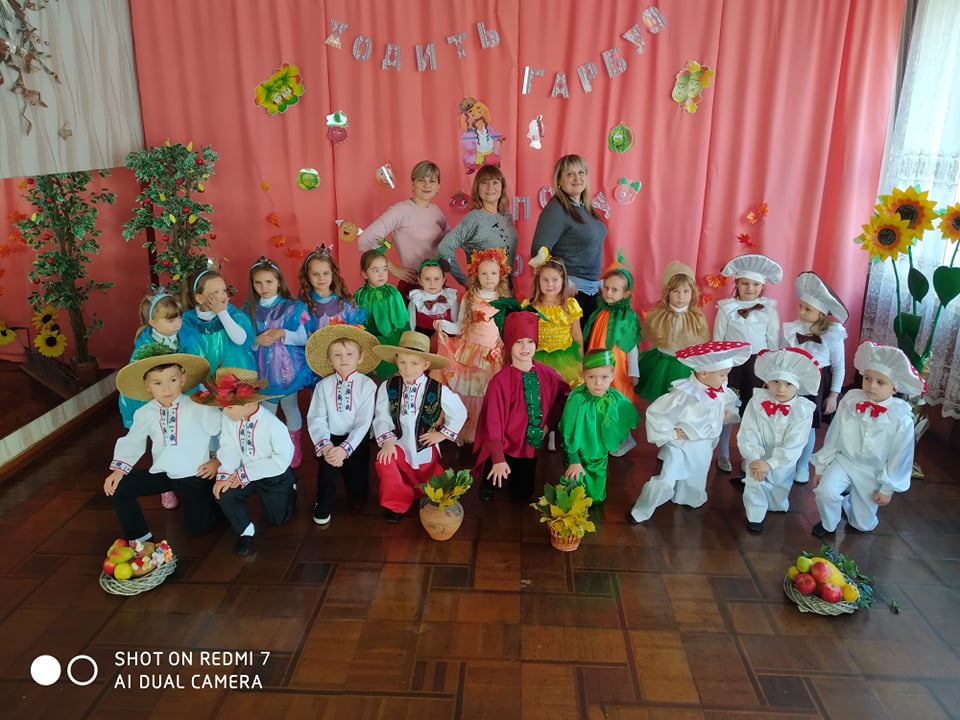 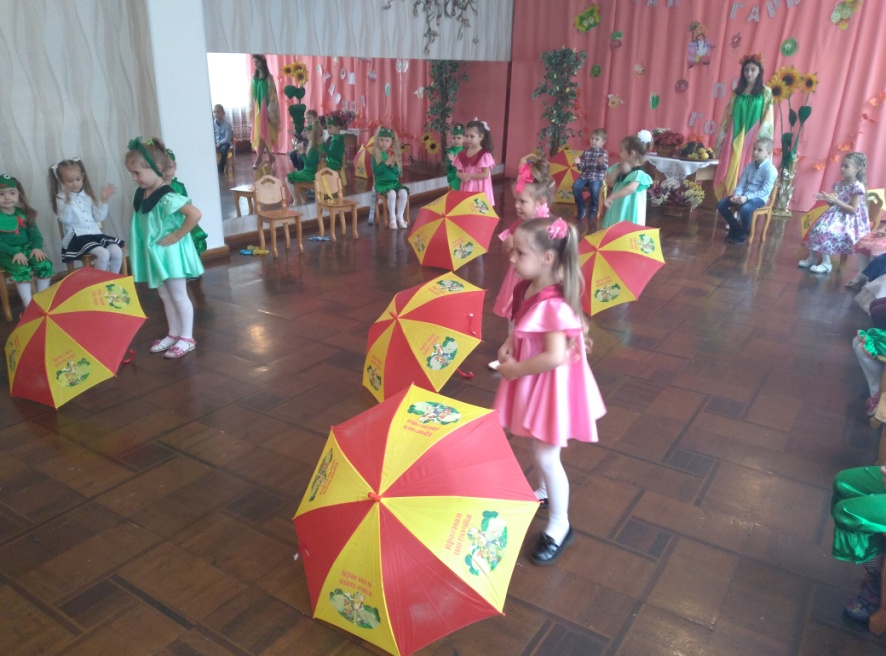 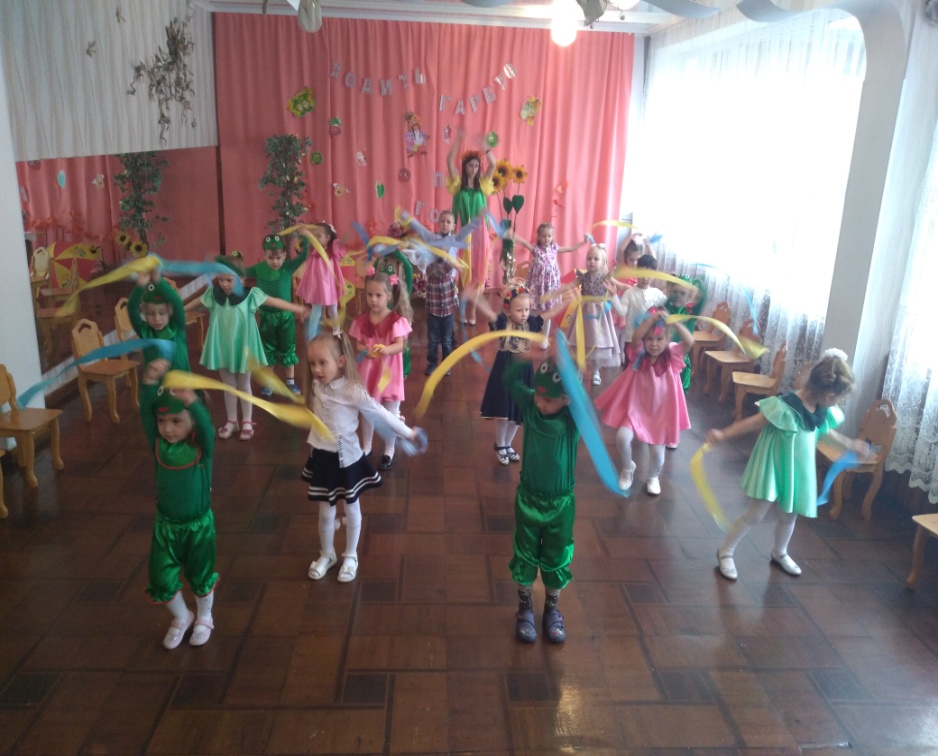 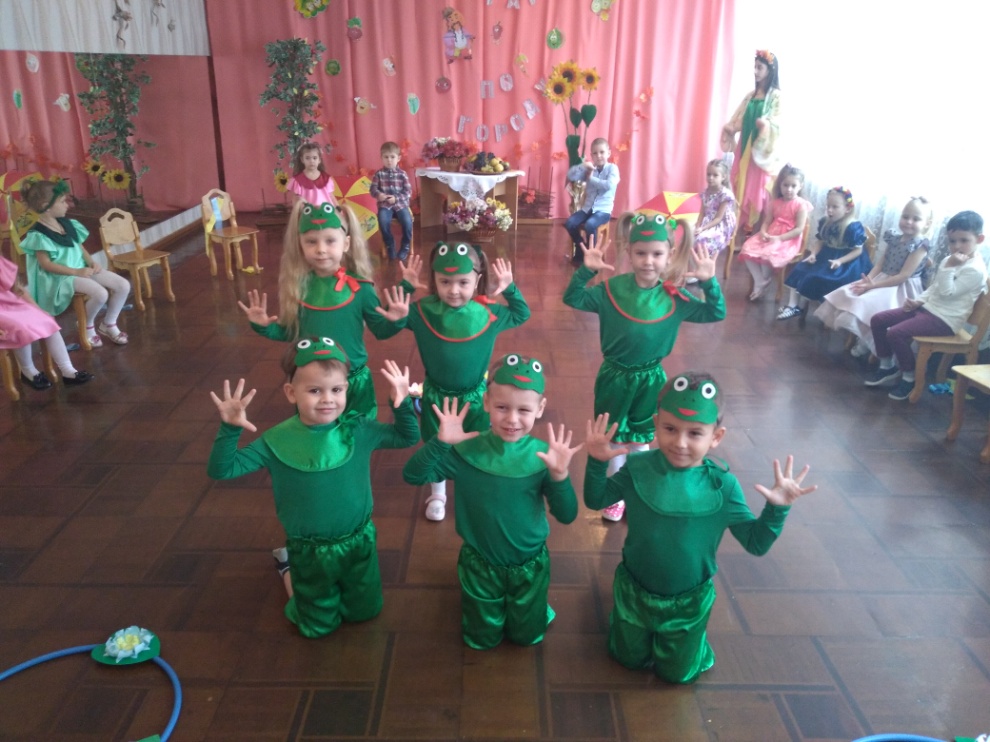 Граємось і пізнаємо світ
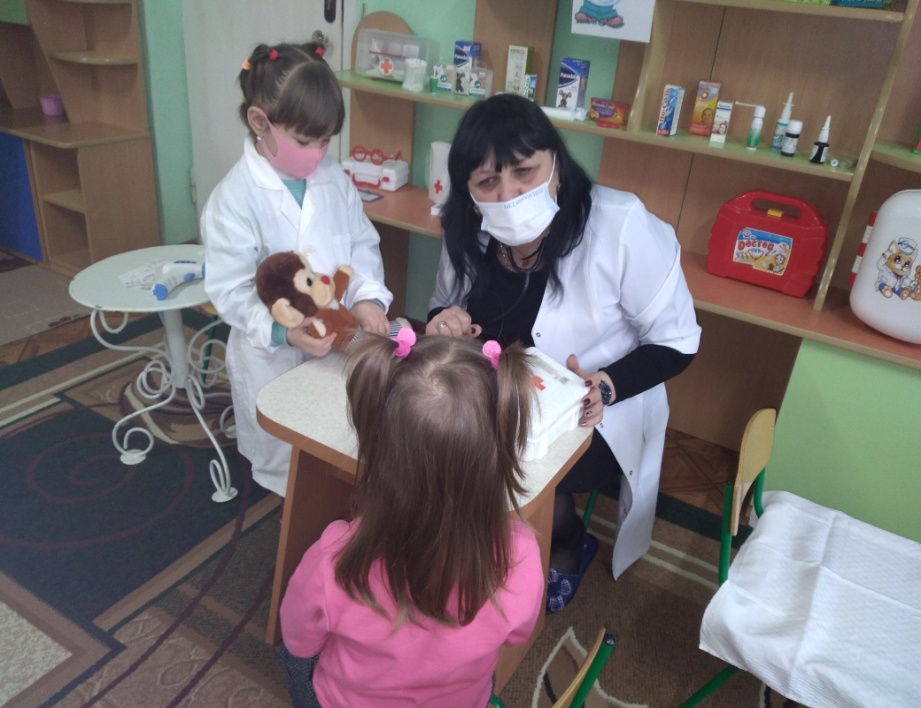 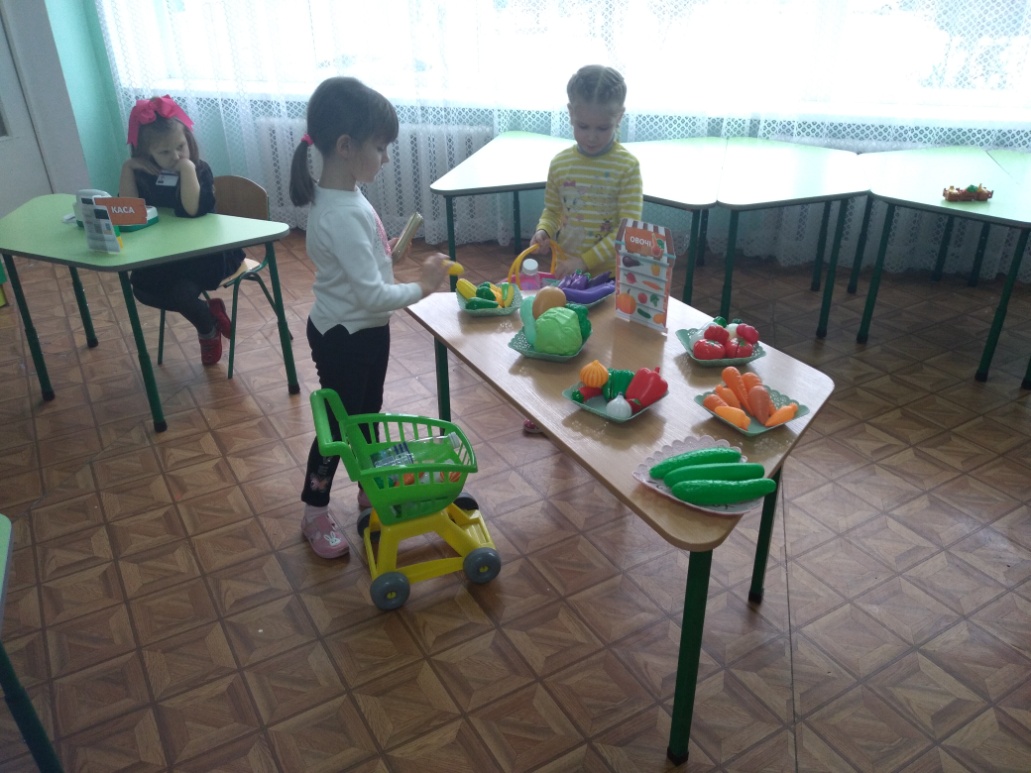 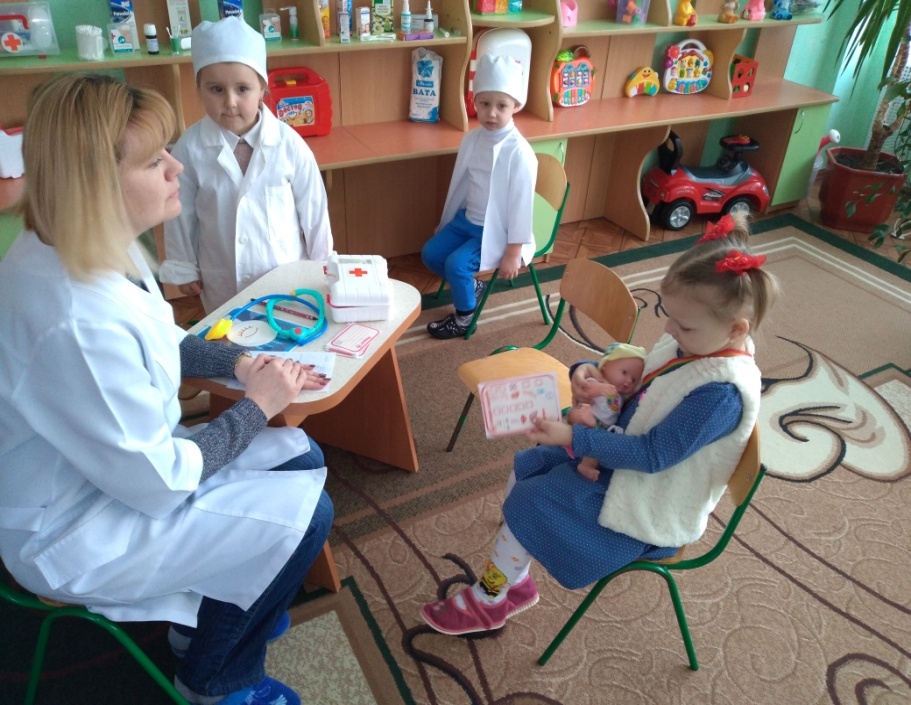 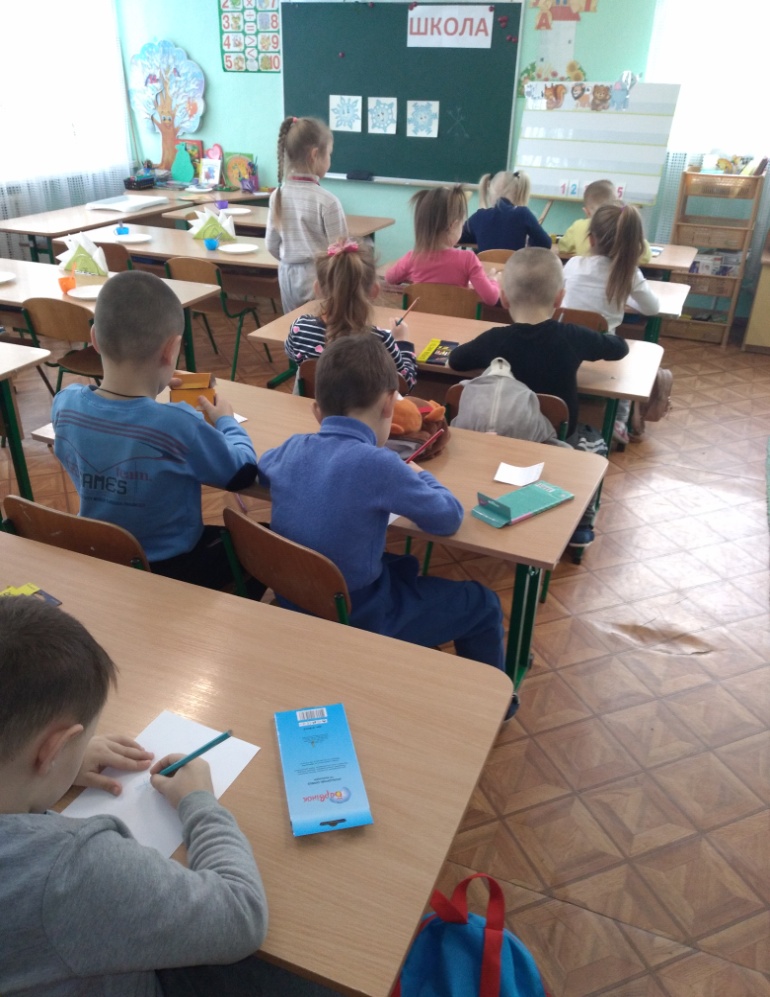 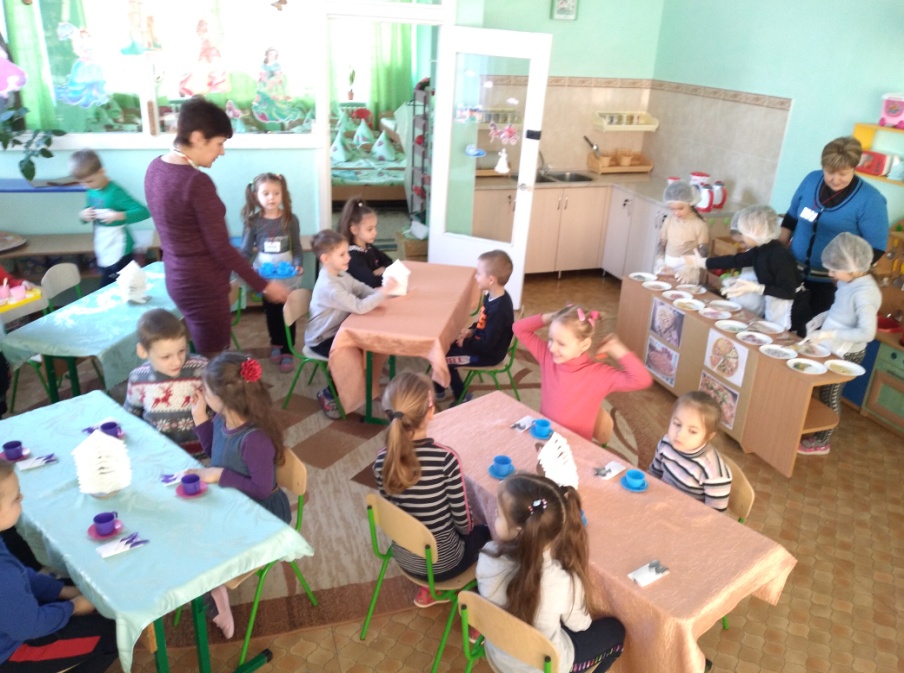 Козацькому роду нема переводу
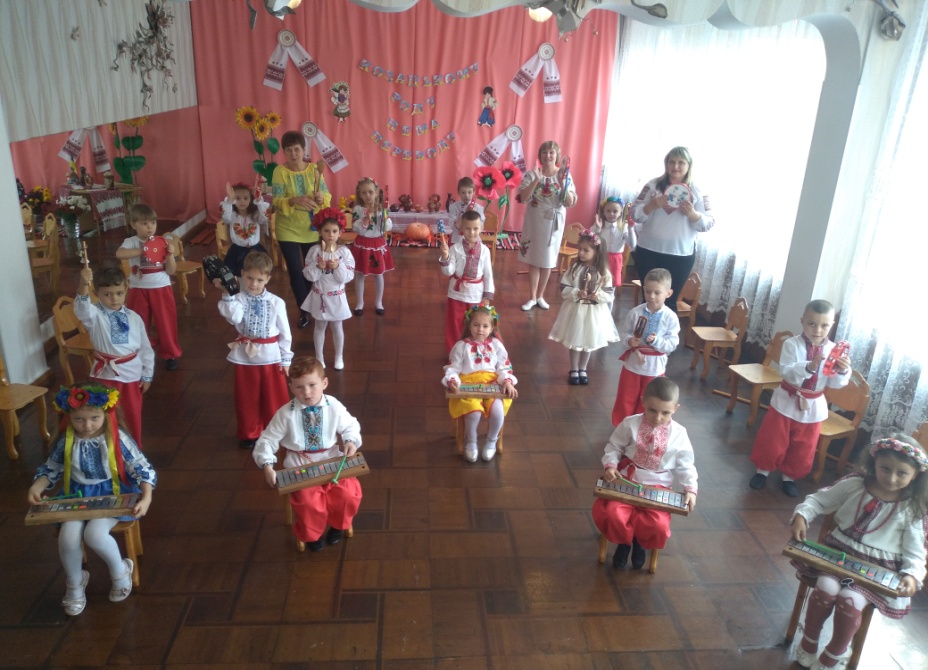 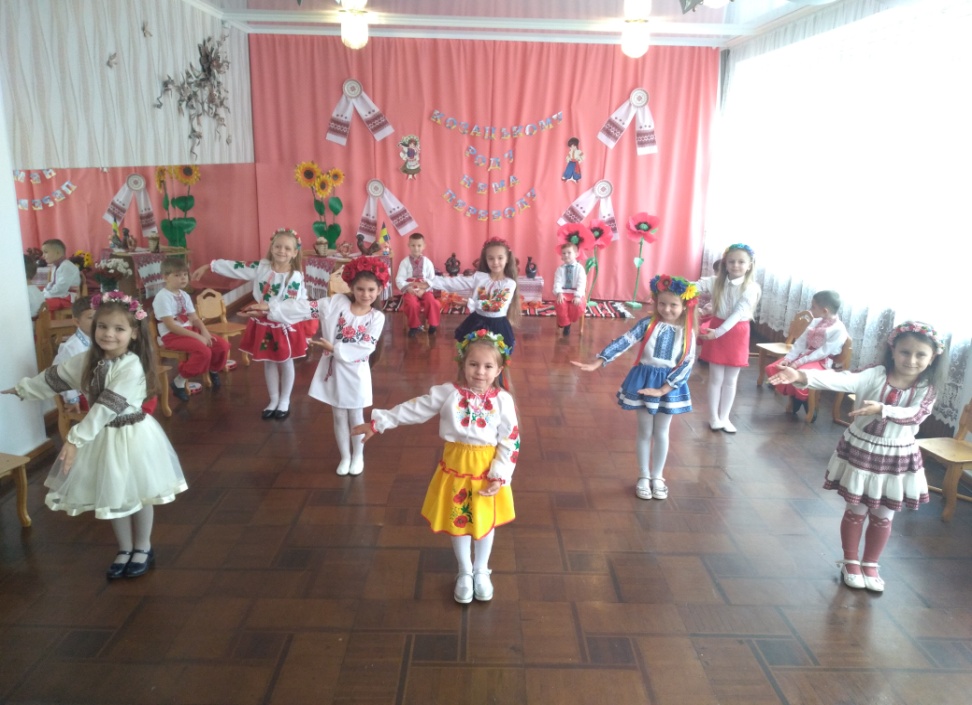 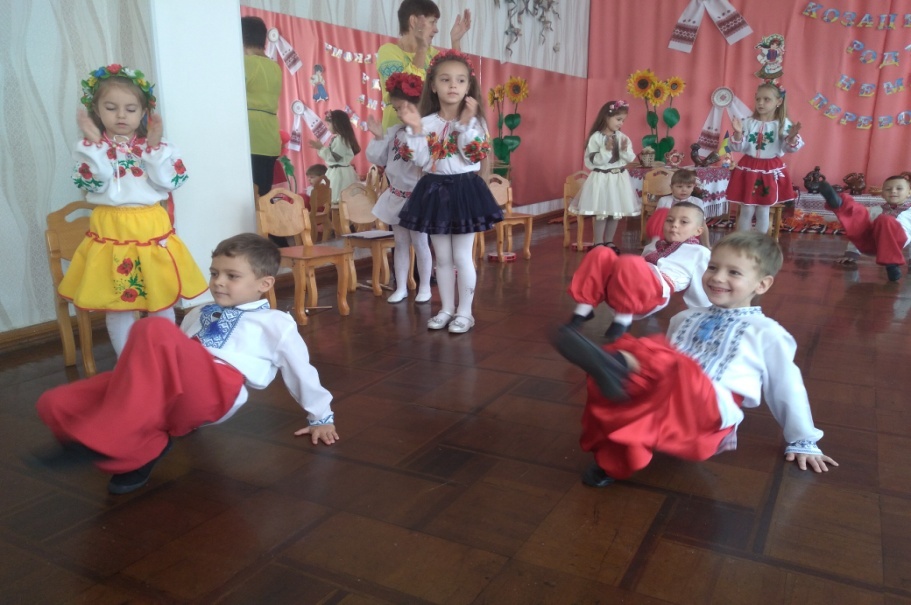 Робота з педагогами
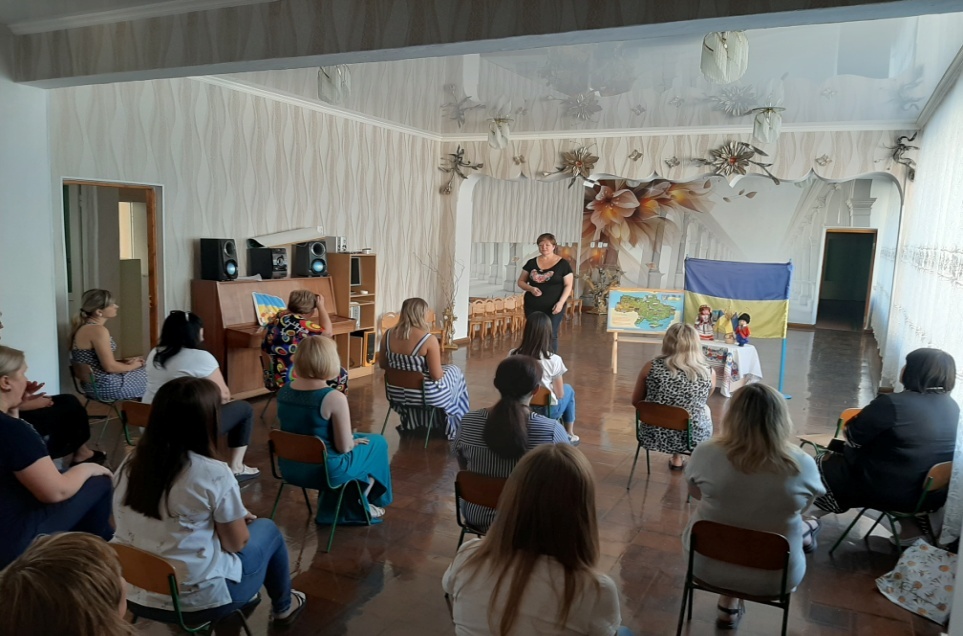 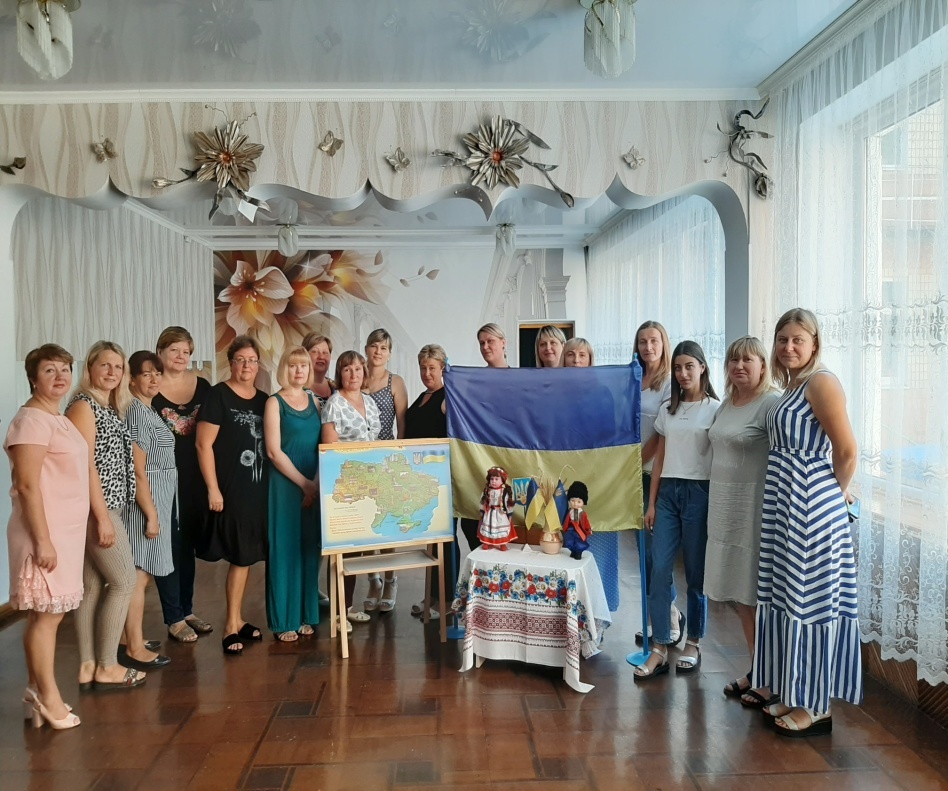 Харчоблок до ремонту
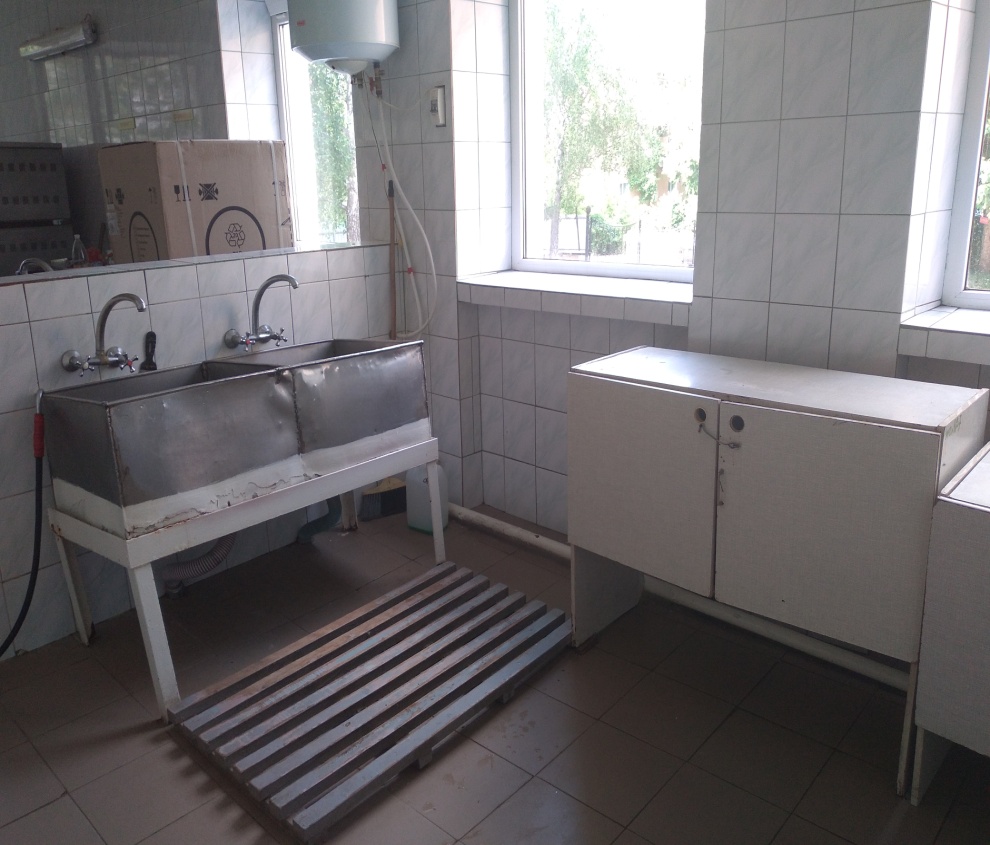 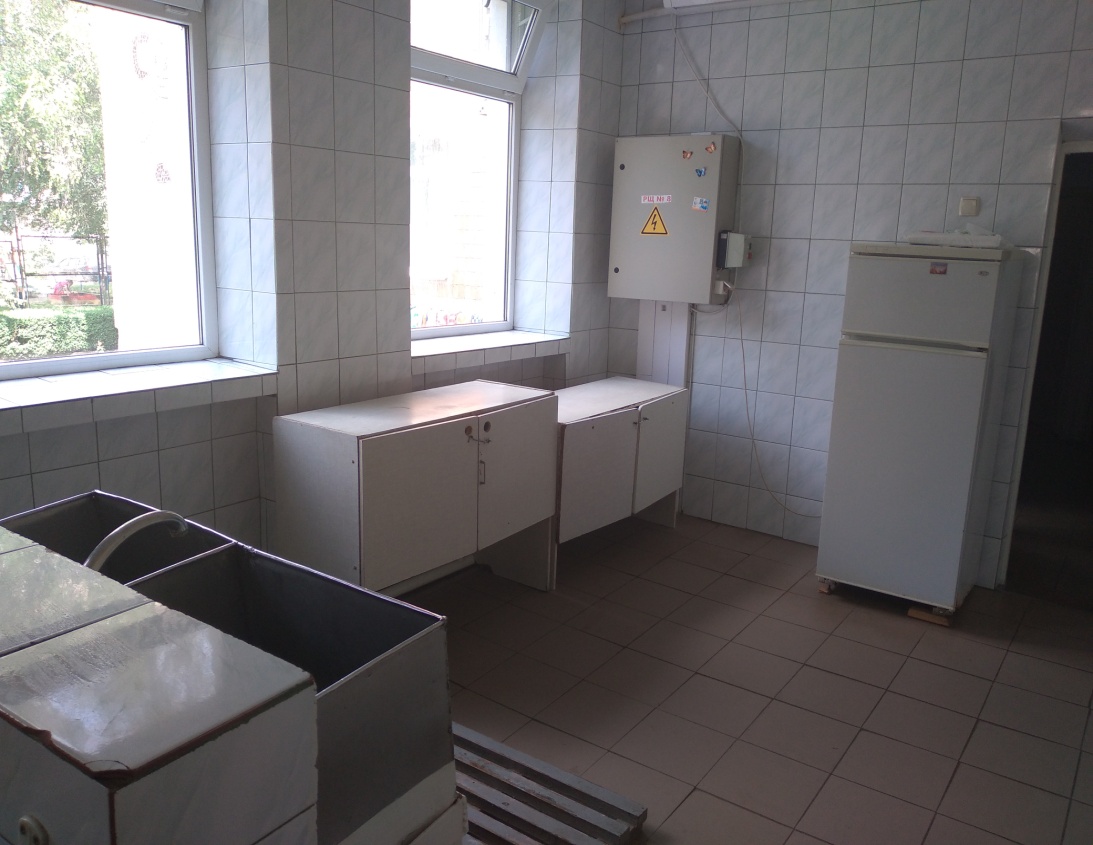 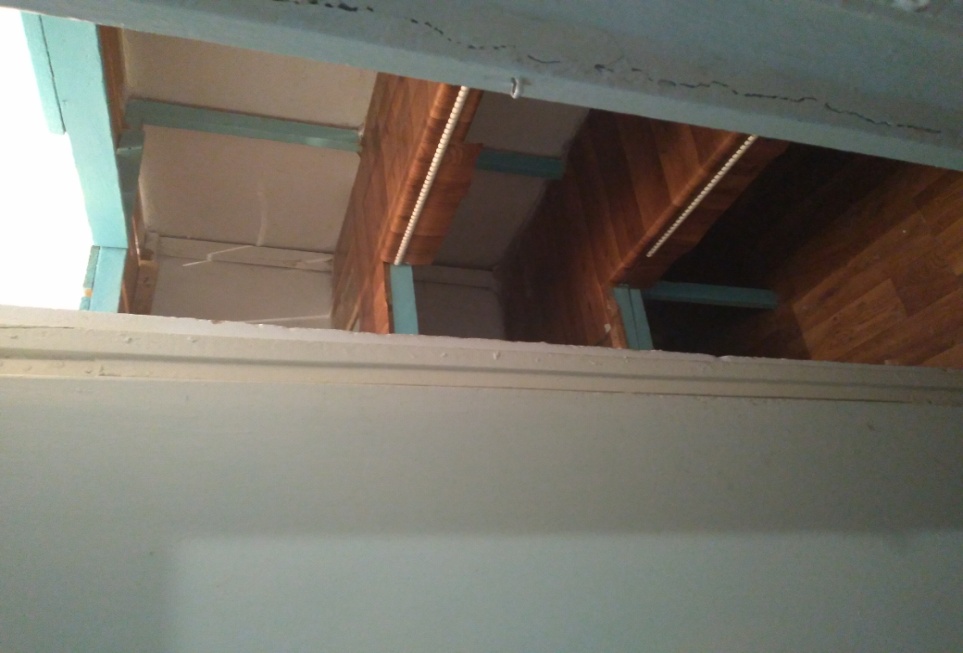 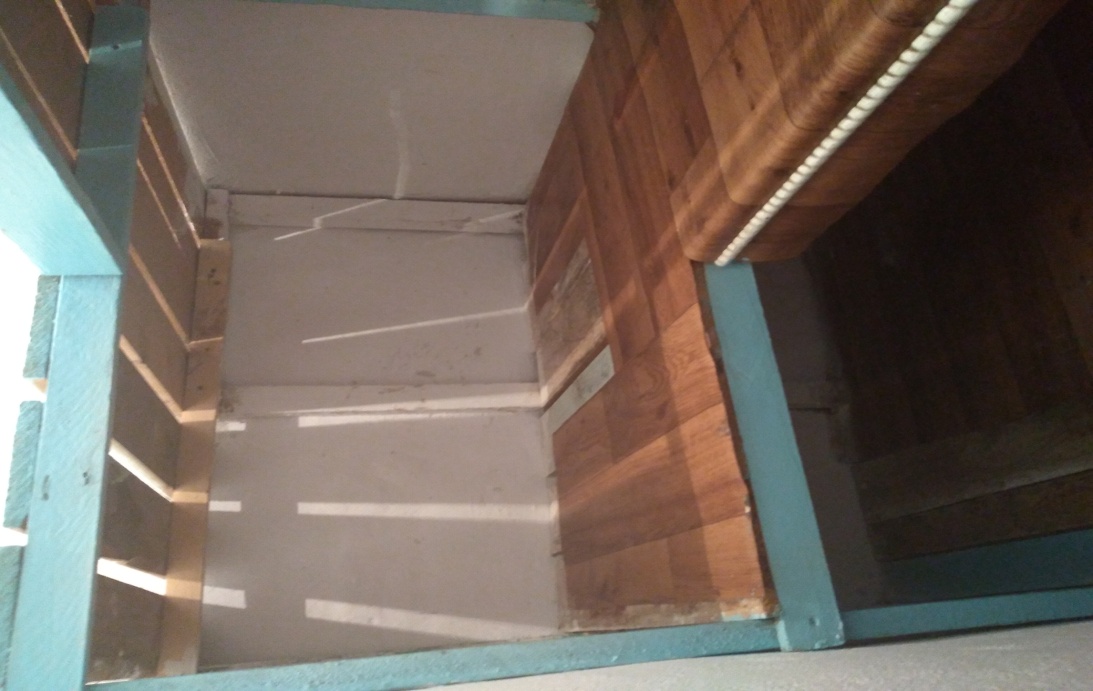 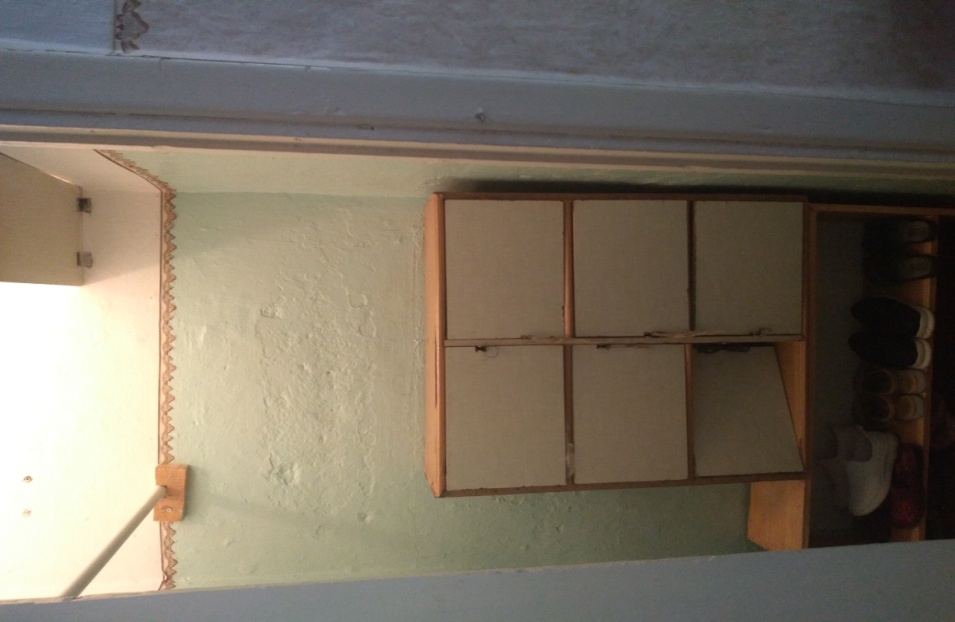 Харчоблок після ремонту
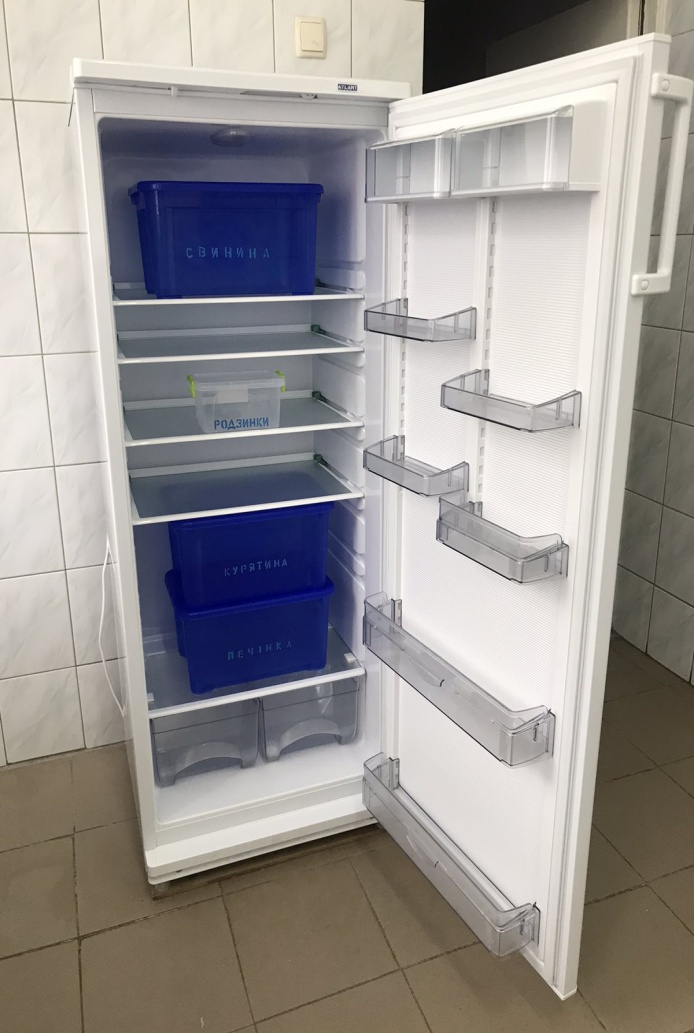 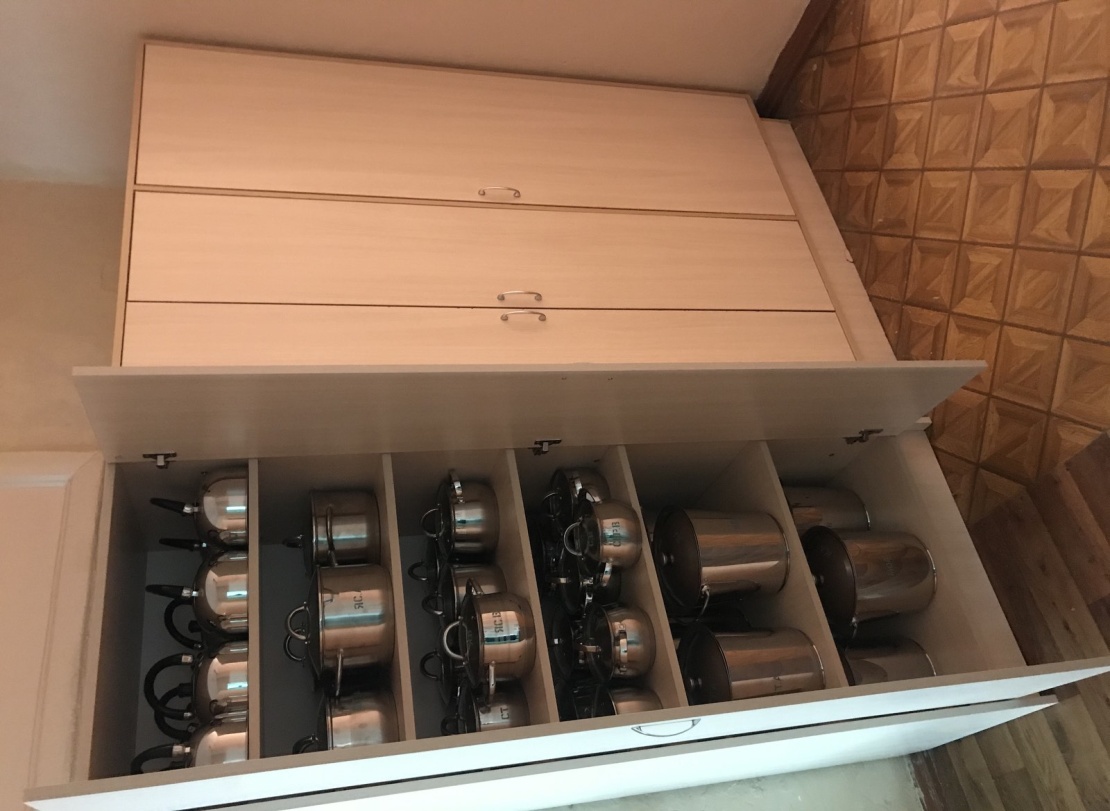 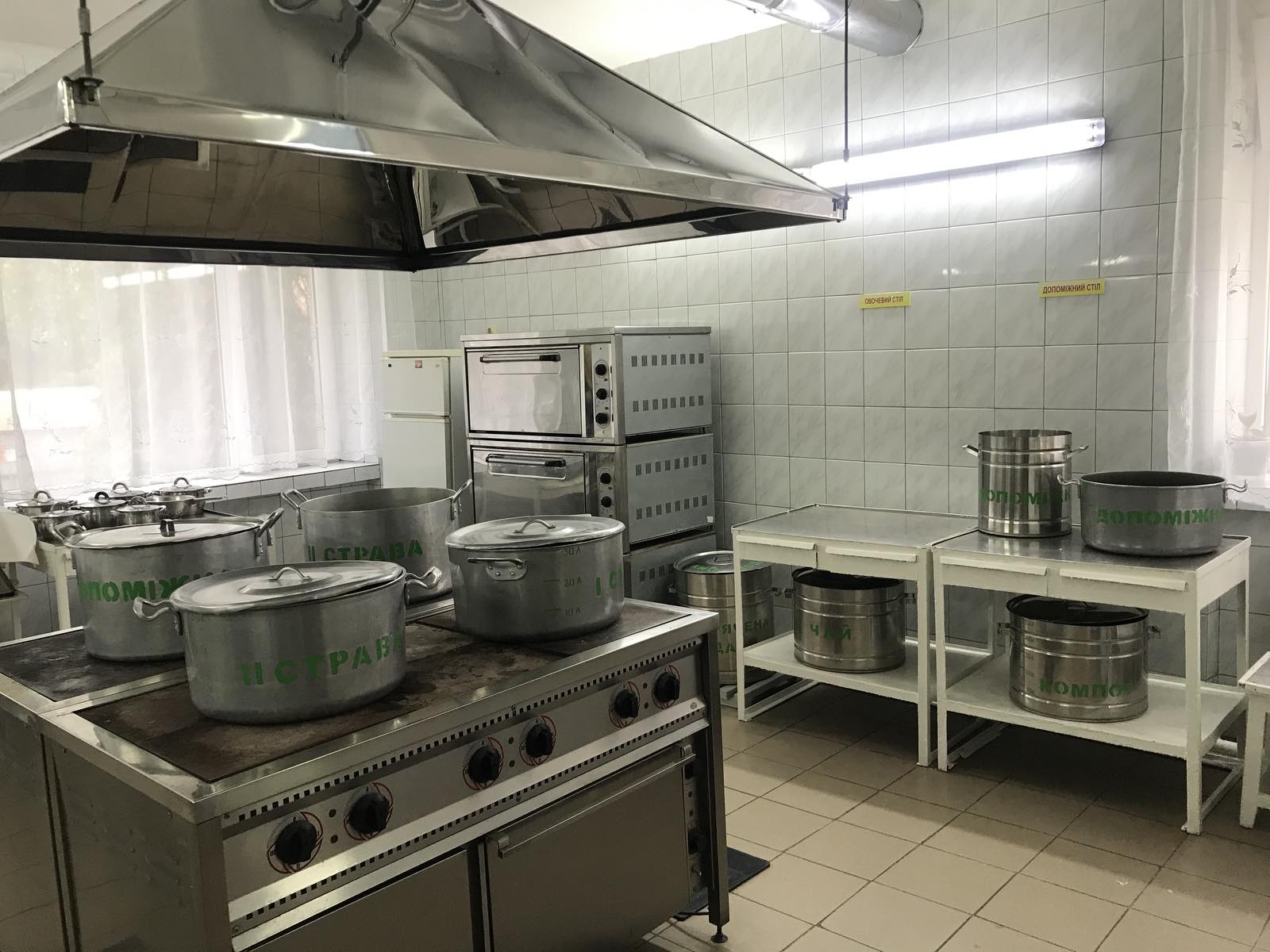 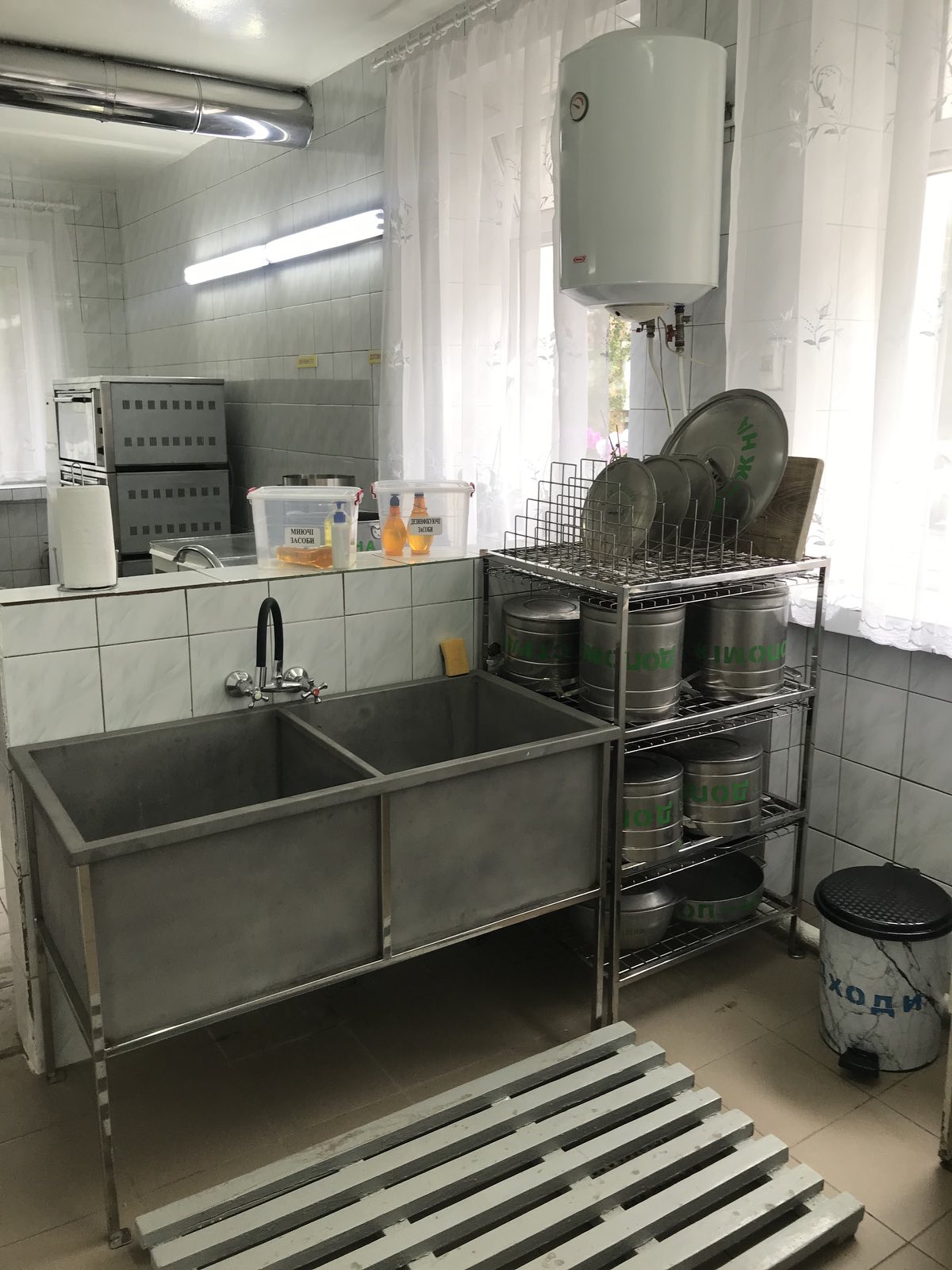 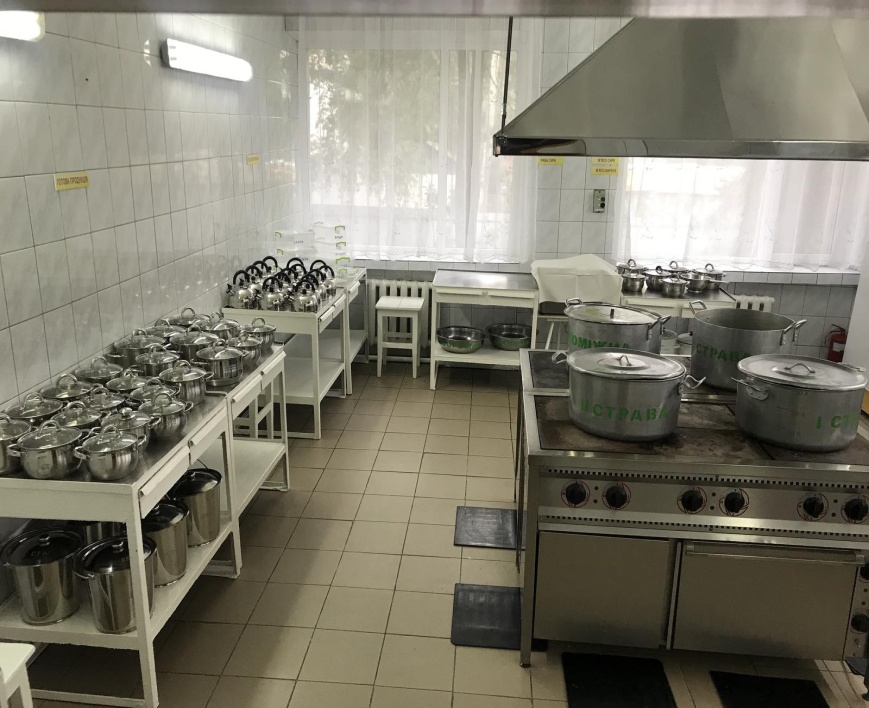 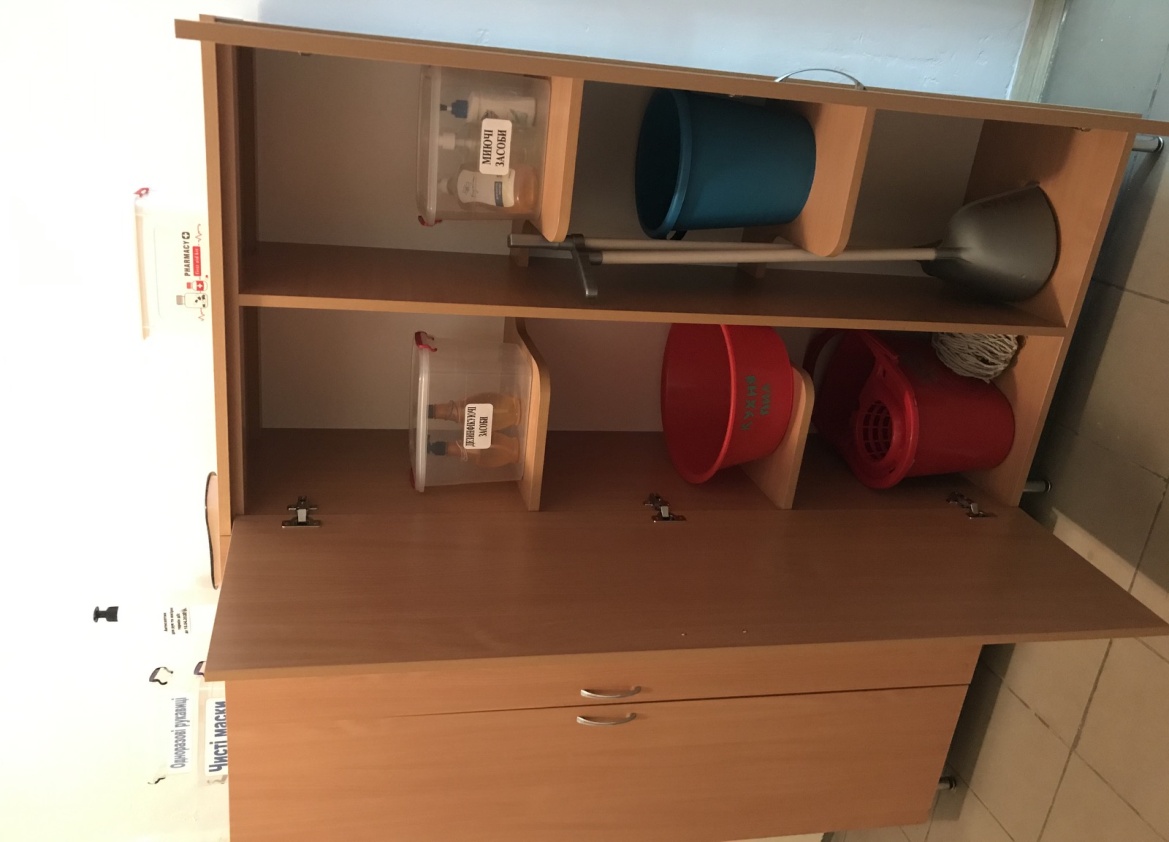 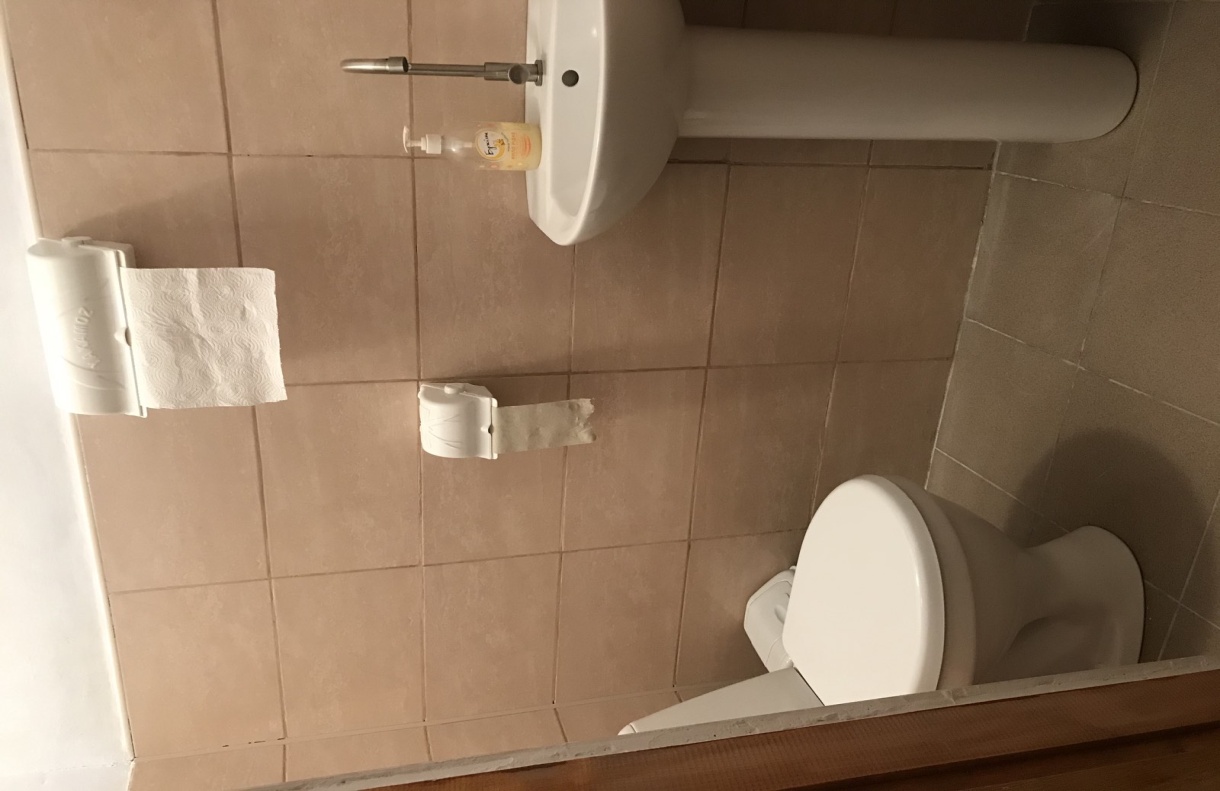